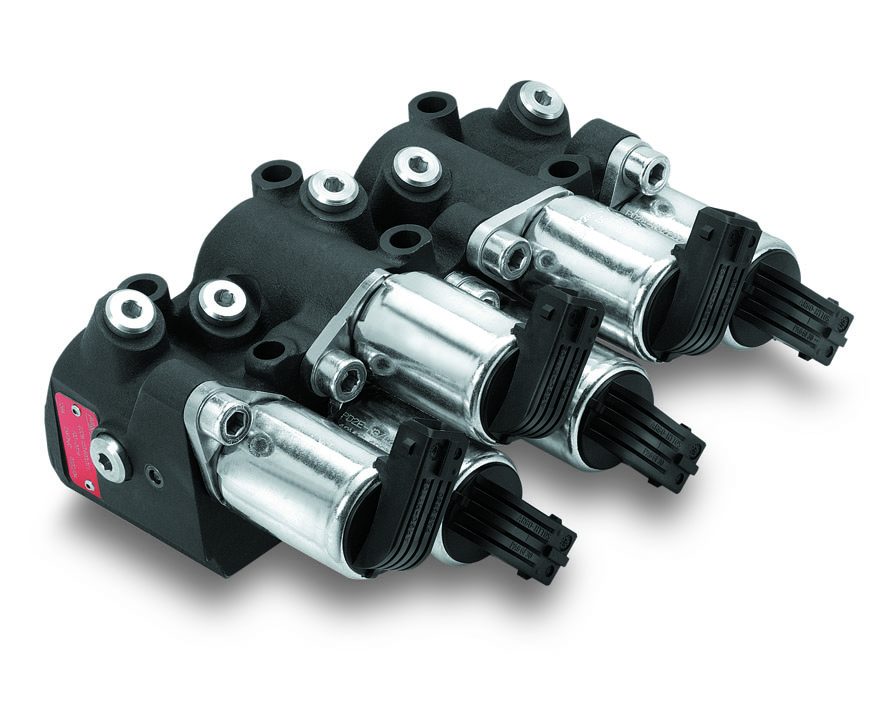 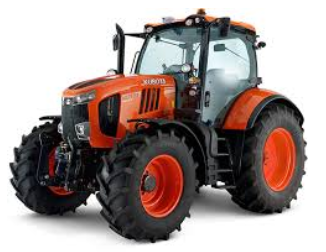 Hydraulika moderního traktoru
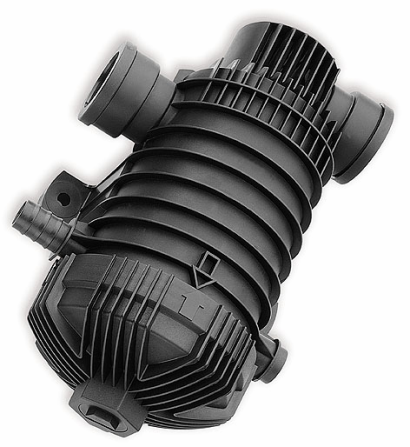 The reproduction, distribution and utilization of this presentation as well as the communication of its content to others without explicit authorization is prohibited. Offenders will be held liable for the payment of damages.All rights reserved in the event of the grant of a patent, utility model or design. (ISO 16016:2002)
Hydraulika moderního traktoru
Zemědělské aktivity v sezóně
Údržba travních
ploch


Mulčování


Sečení



Balení



Krmení
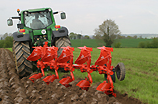 Orba



Podmítače



Setí



Hnojení


Postřiky
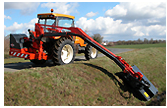 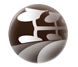 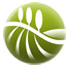 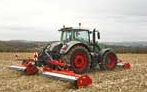 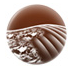 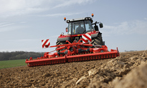 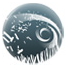 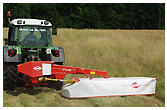 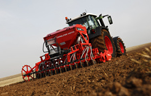 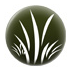 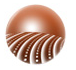 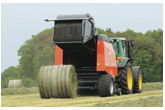 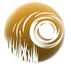 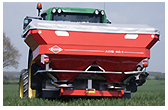 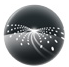 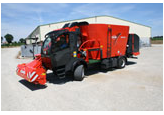 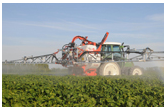 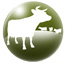 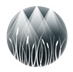 Hydraulika moderního traktoru
Typy zemědělských strojů
Ploughs
Tillage's
Seeders
Fertilization
Tractors
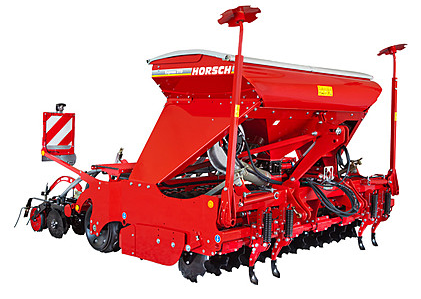 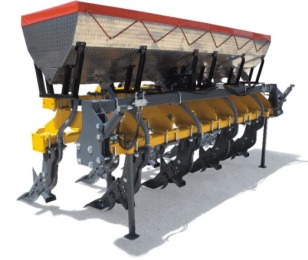 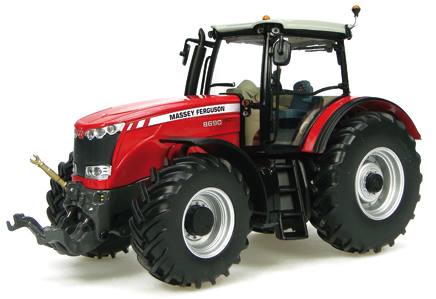 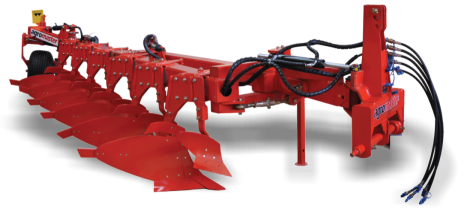 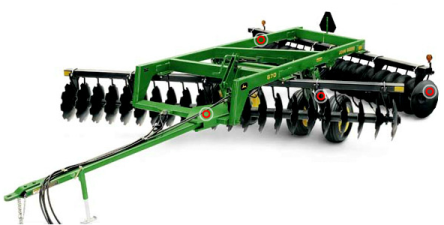 Grain Harvesters
Loaders
Potato / Beet Harvesters
Sprayers
Landscape
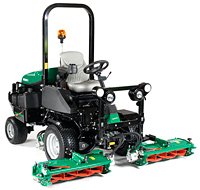 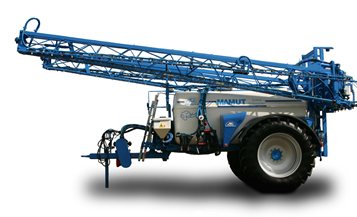 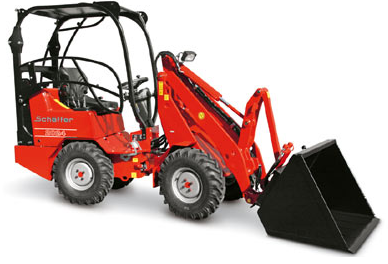 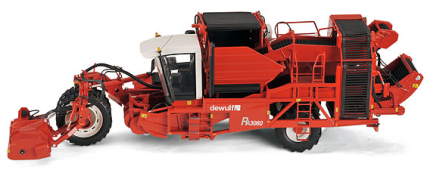 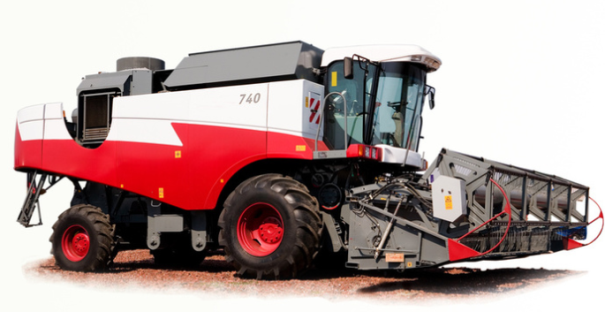 Slurry / Muck spreaders
Transport wagons
Balers
Silage
Shredders
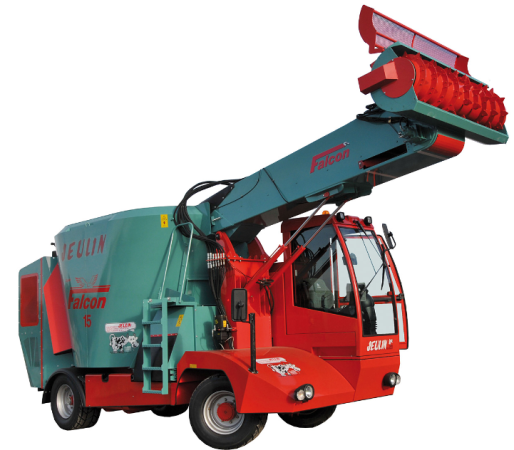 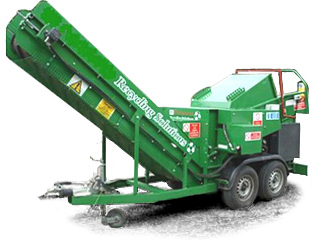 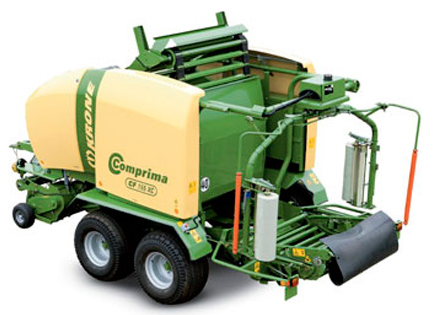 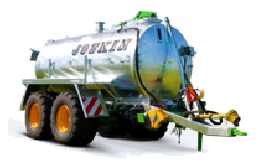 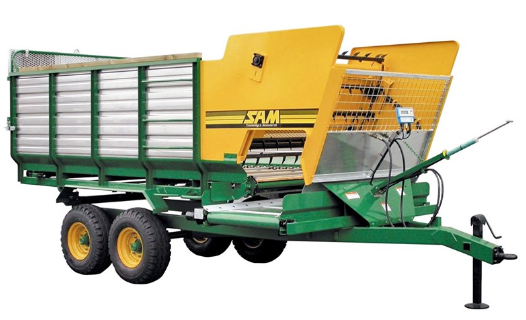 Hydraulika moderního traktoru
Základní dělení hydraulických okruhů traktoru
Traktor je trakční stroj resp. motorové vozidlo sloužící především k tahu. 
Může sloužit ale také k nesení, tlačení a pohonu zemědělských strojů. 
Je určen pro práci i dopravu zejména v zemědělství, na poli, v lese nebo
například při údržbě silnic nebo stavebních pracích. 

Má obvykle čtyři kola, existuje ale i pásový traktor (podobnost s tankem či sněžné rolbě). 

Většinou je poháněn dieselovým motorem s hnanou zadní nebo přední nápravou (někdy i oběma)  a je přizpůsoben k pohybu v náročném terénu a vyšší svahové dostupnosti. 

Na zádi traktoru i na přídi se obvykle nachází tříbodové hydraulické zařízení, na které je možno upnout další příslušenství. 
V zadní a přední části se je instalována vývodová hřídel předávající točivý moment motoru zapřaženým zařízením.
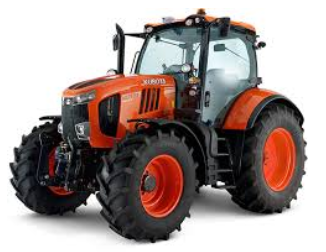 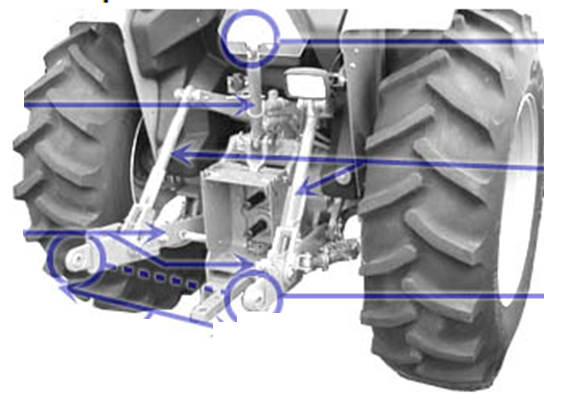 Hydraulika moderního traktoru
Základní dělení hydraulických okruhů traktoru dle funkce
Převodová ústrojí traktoru
Rychlostní spojky 
Spojky reverzace
Ovládání výstupních hřídelů PTO
Ovládání spojek zadní nápravy 4WD, DL
Chlazení
Mazání
Bezpečnostní funkce hydrauliky 

Funkce traktoru / Pracovní hydraulika
Řízení směru jízdy a brzy 
Automatická činnost mechanizmů (Tříbodový závěs)
Pohon pracovních mechanizmů
Chlazení provozních kapalin
Tlumení kabiny
Tlumení náprav
Pracovní hydraulika závěsných zařízení
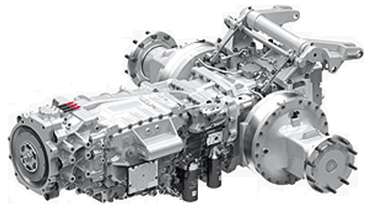 25 bar
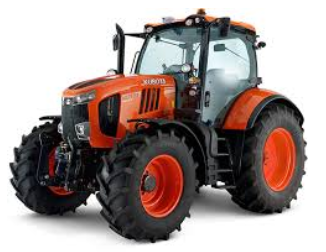 320 bar
Hydraulika moderního traktoru
Převodová ústrojí traktoru
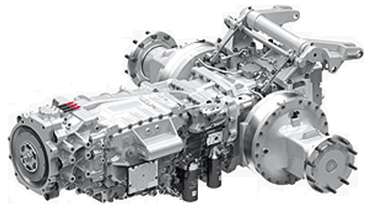 Moderní traktory vyžadují velmi jemné odstupňování převodových stupňů pro co nejefektivnější využití točivého momentu motoru a snížení spotřeby paliva. 

Moderní traktory umožňují řadit převody pod zatížením 	► Power Shift

Řazení reverzace pod zatížením 			► Power Shuttle
	 například práce s čelním nakladačem 

Převodovky traktoru musí umožňovat krátkodobé rychlé zvýšení točivého momentu 
	např. když traktor při orbě najede do hutnější půdy. 

Toto se děje tzv. Měnič točivého momentu „násobičem“ (Torque Converter) což je planetová převodovka ovládaná elektro-hydraulicky. 

Běžný počet převodových stupňů je u lehkých řad 16/16 - 32/32, u středních řad 24/24 – 35/35, u těžkých 32/32 – CVT (Continual Variable Transmission)
Hydraulika moderního traktoru
Převodová ústrojí traktoru
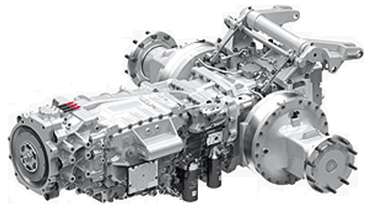 Continuously variable transmissions (CVTs), Variátor 
	Umožňuje spojitou změnu rychlosti. 
	Dieselový motor nemá mechanické spojení s koly.
	Řízení energie je přenášeno pístovým čerpadlem 
	do hydraulických motorů pomocí hydraulického 
	oleje. Převodovka s proměnlivým převodovým 
	poměrem je realizována změnou úhlu natočení 
	tělesa axiálního pístového čerpadla. 
	Přenášená energie je rozložena mezi 
	- variabilní hydrostatické zařízení
	- planetový mechanický převod
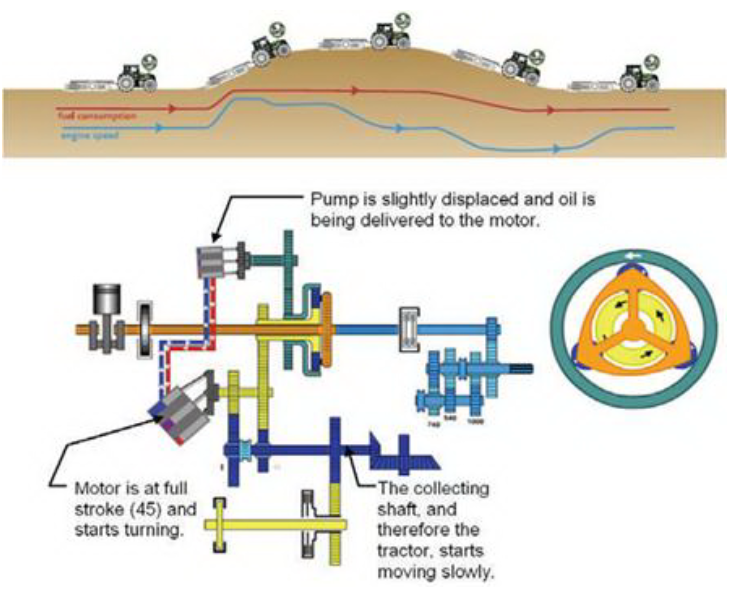 Hydraulika moderního traktoru
Blokové schema ovládání transmise traktoru
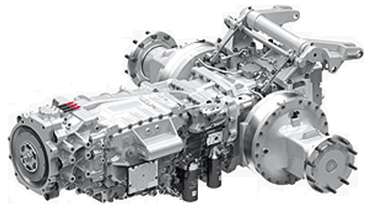 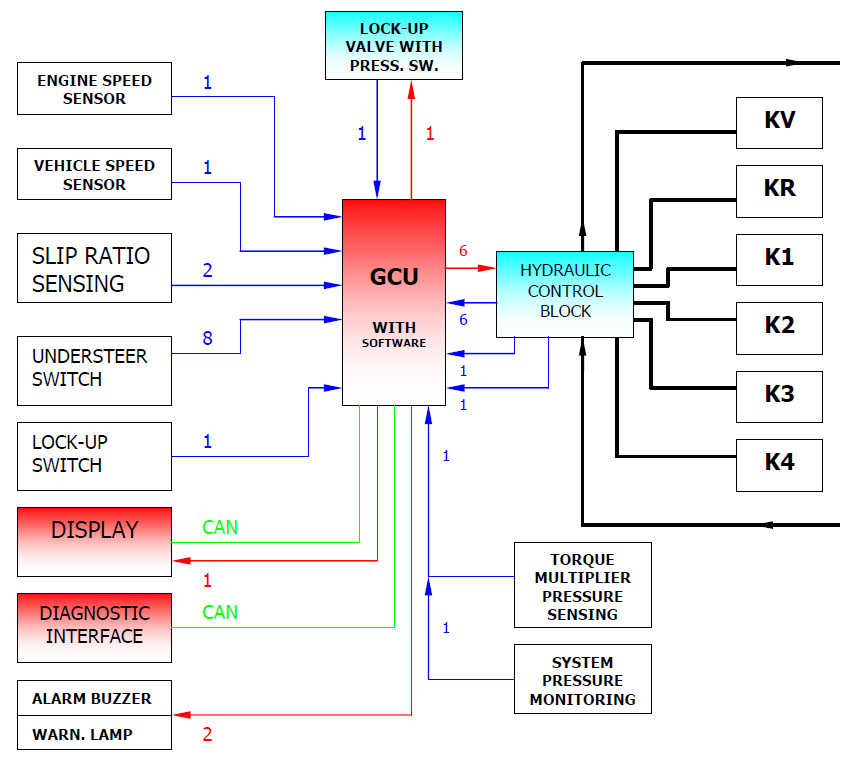 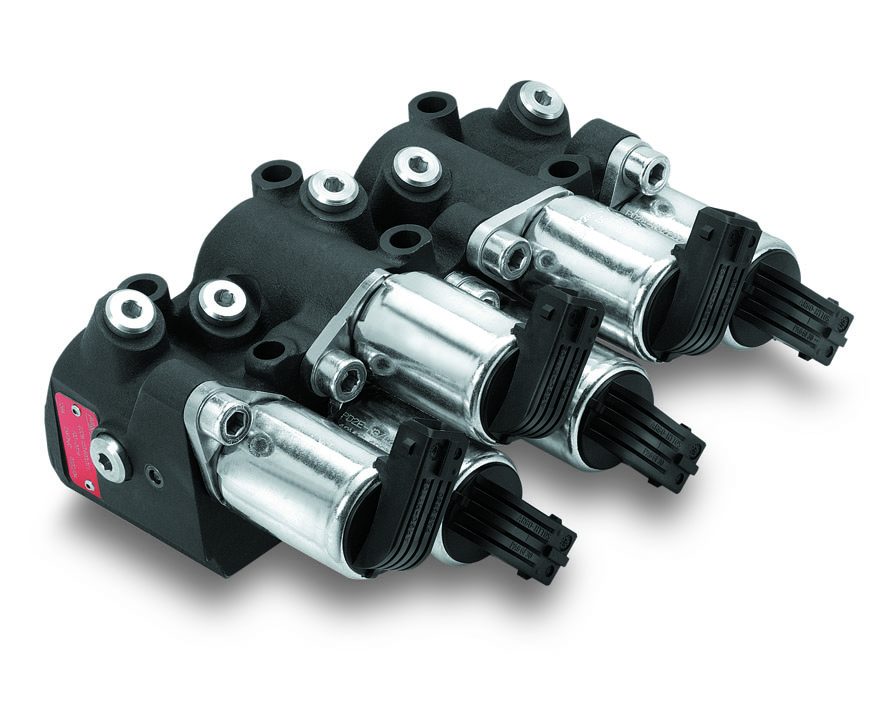 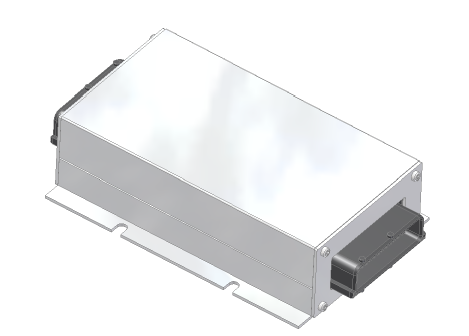 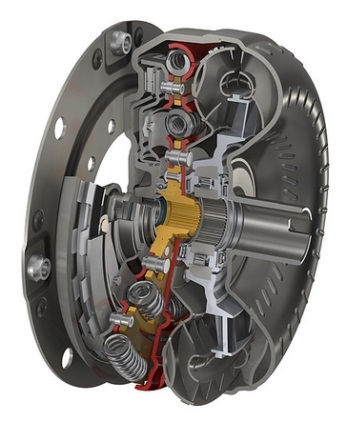 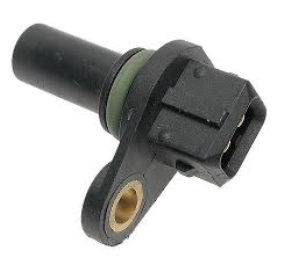 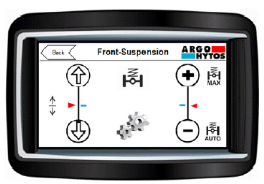 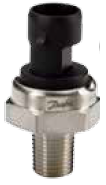 Hydraulika spojek zadní nápravy
Hydraulika moderního traktoru
Převodová ústrojí traktoru
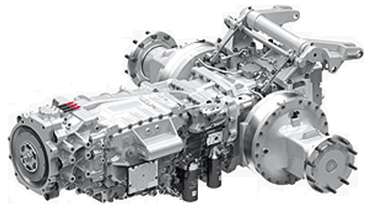 Chlazení a mazání
Přední PTO
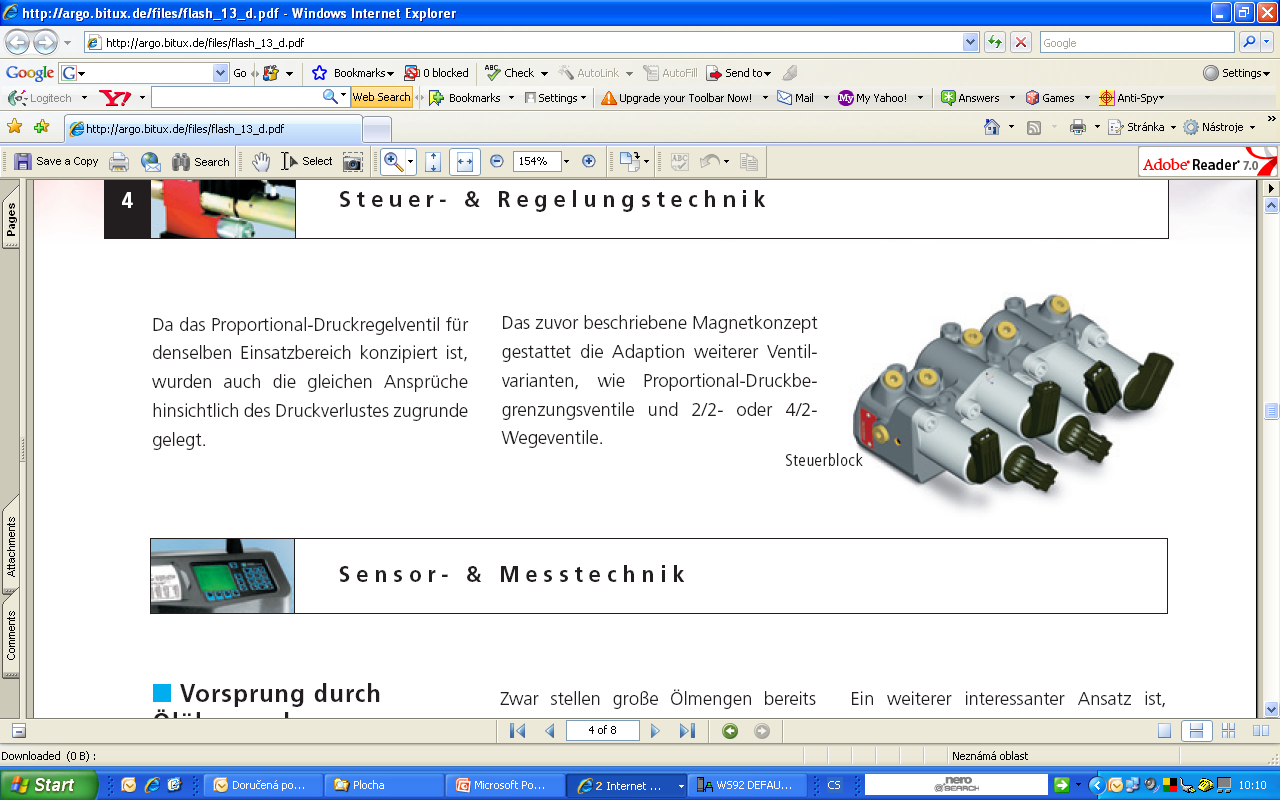 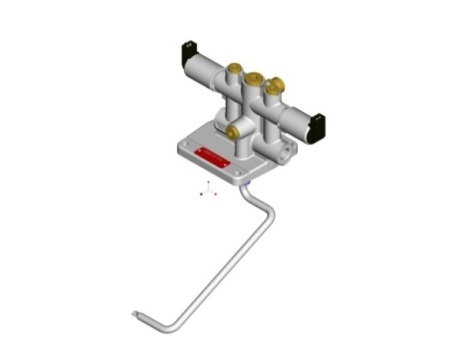 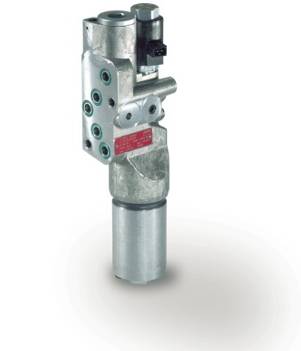 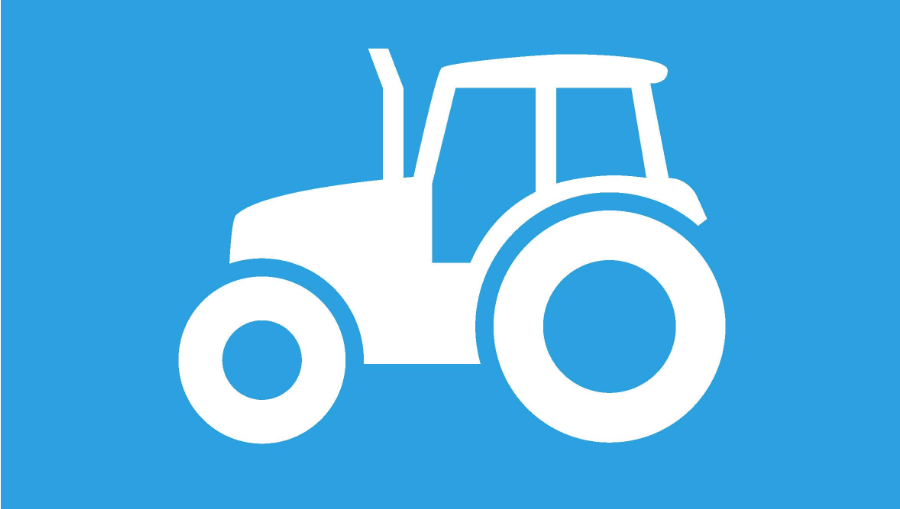 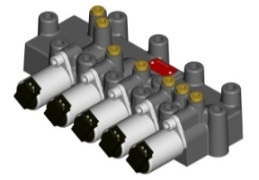 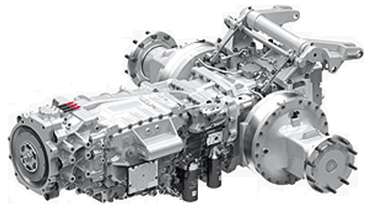 Pojezdové spojky
Power Shift
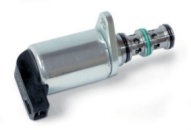 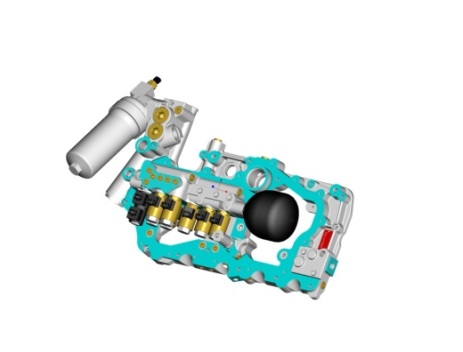 Hlavní blok obvodu
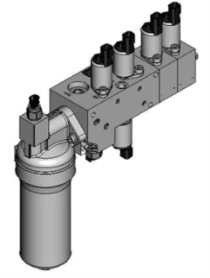 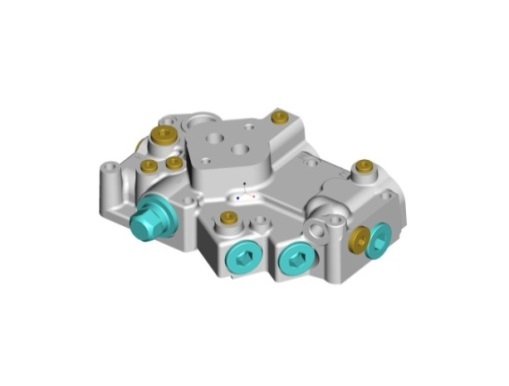 Hydraulika moderního traktoru
Převodová ústrojí traktoru, základní schema
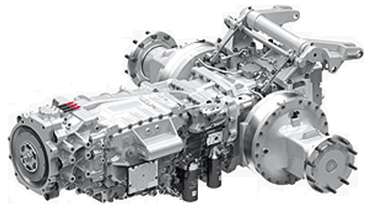 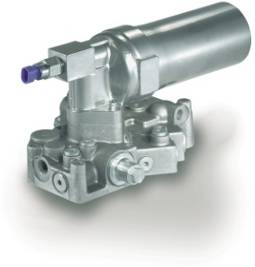 Ventily ovládání spojek
Lubrikace, chlazení
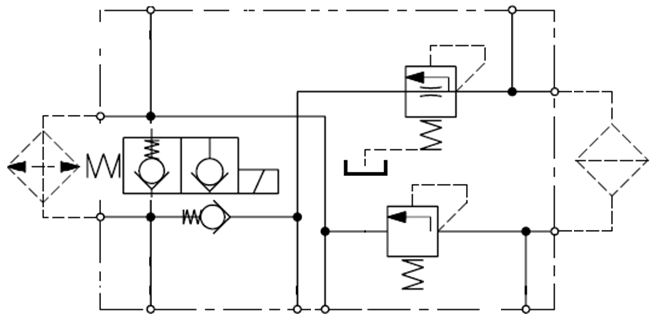 Ochranný filtr
Konstantní zdroj tlaku a průtoku
Skříň transmise
Lubrikace, chlazení
Hydraulika moderního traktoru
Převodová ústrojí traktoru, kompletní schema
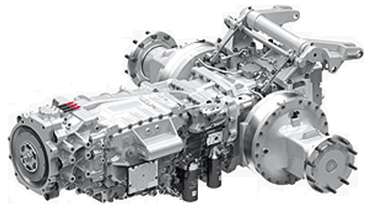 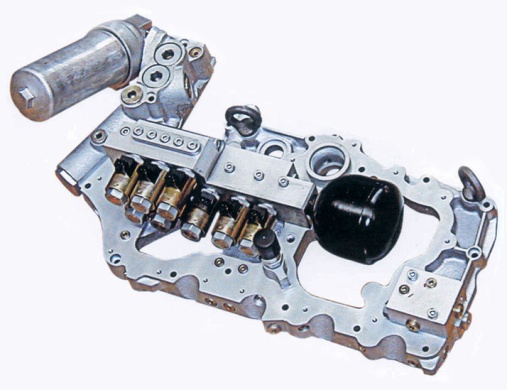 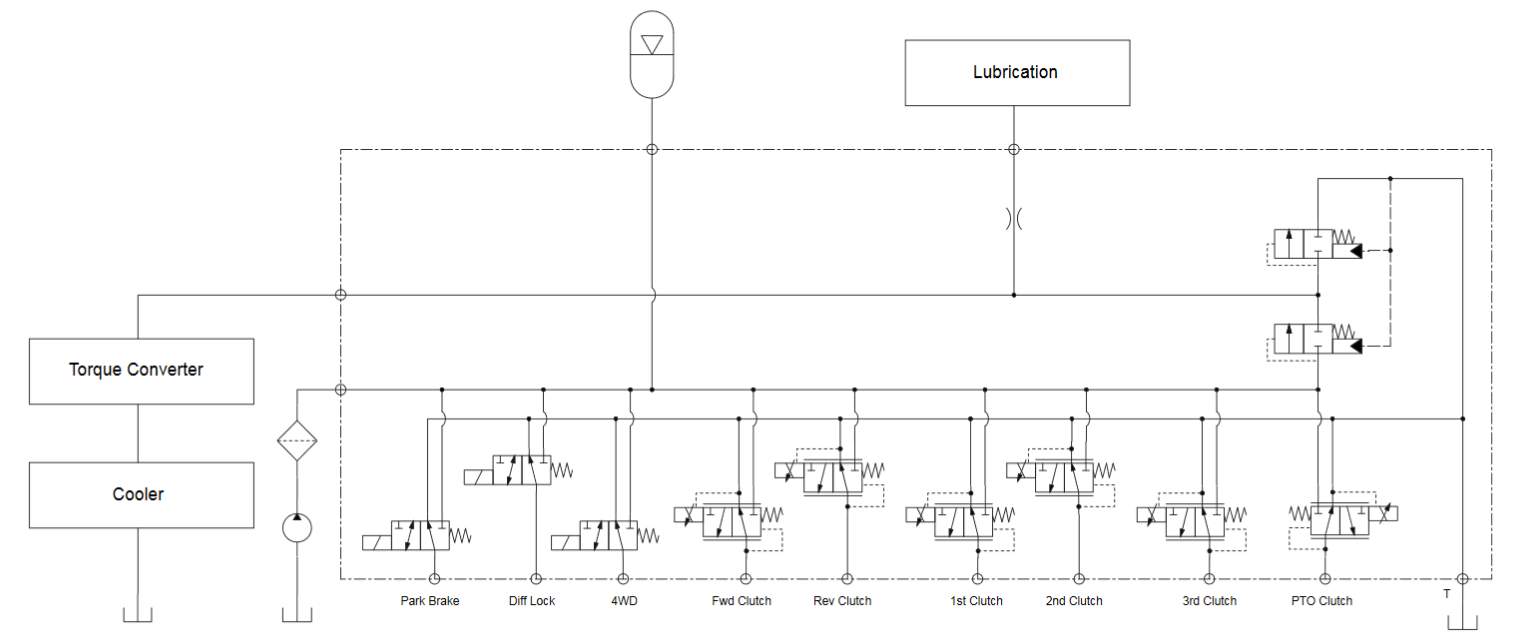 Hydraulika moderního traktoru
Převodová ústrojí traktoru, Ovládací ventily
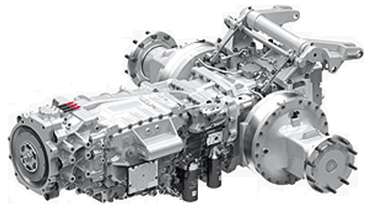 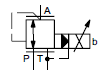 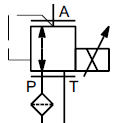 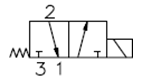 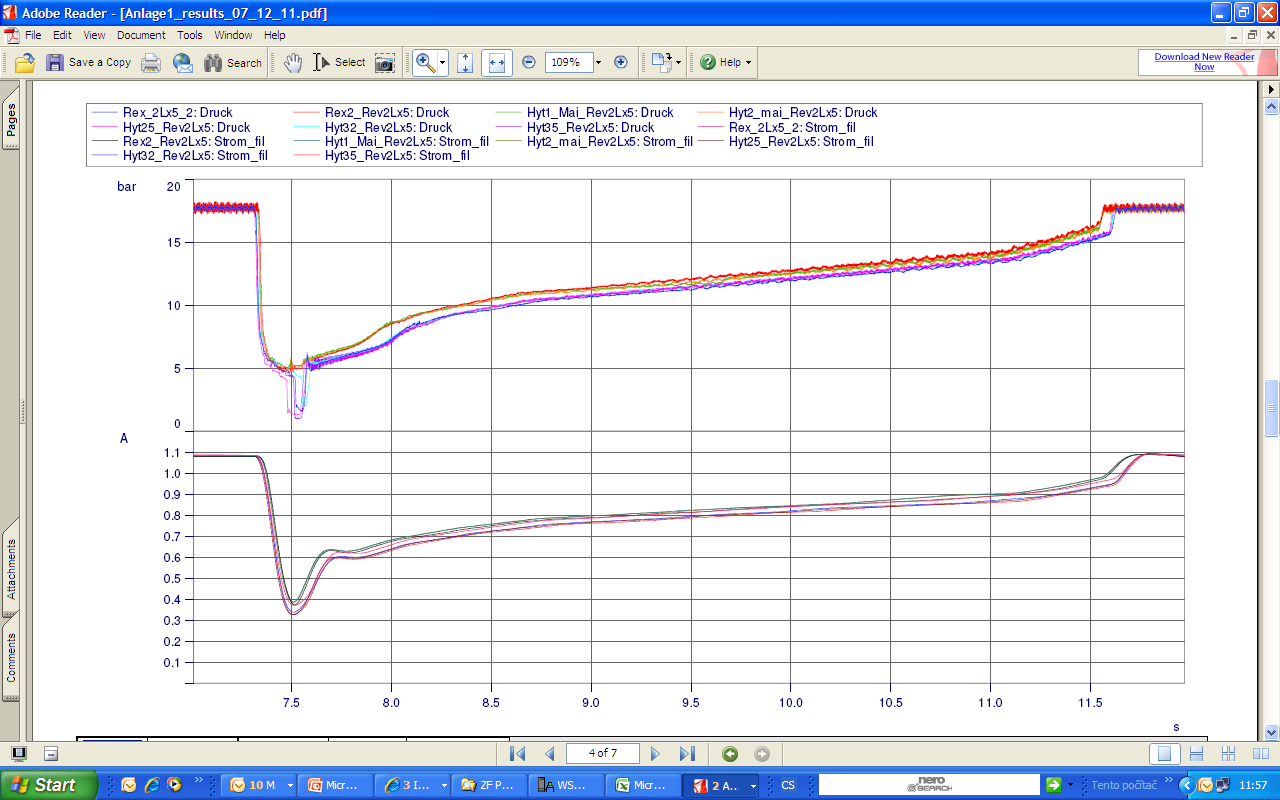 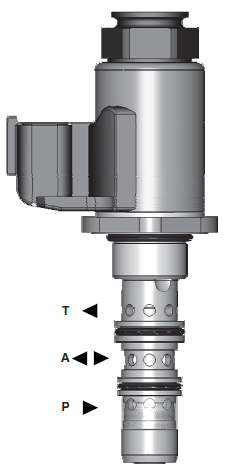 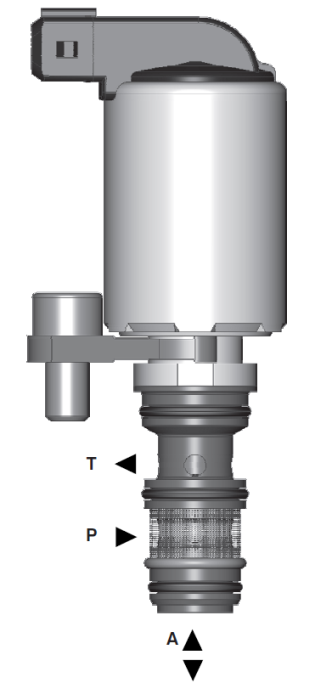 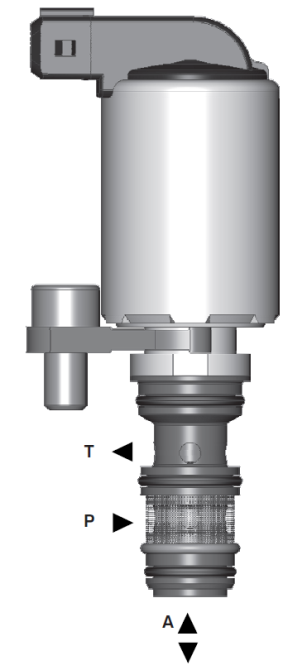 30 lpm / 80 bar		40 lpm / 30 bar
PD2E-Y(W) / PP2P3-W
PP4P1-Z3 / SP4P1-B4
Hydraulika moderního traktoru
Převodová ústrojí traktoru, Ovládací ventily
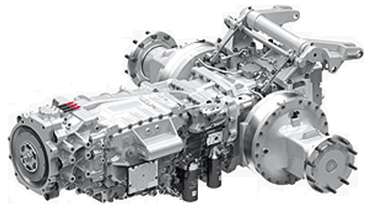 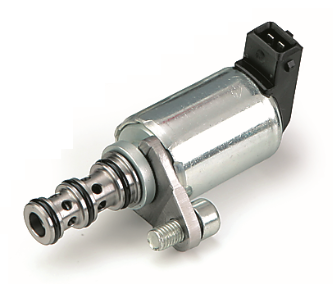 Application
4WD, PTO, Differential Lock Valves
Technical Data
Slip In Valves PD2E and PP2P
Flow rate 	up to 30 l/min
Pressure 	up to 25 bar
With or without safety strainer
Special Features and Benefits
High resistance against metal chips
High transmitted hydraulic power
Best in reactivity
Variety of pressure gain variants
TIP
ONE4ALL CAVITY System Interchangeable 3/2 directional and and Proportional pressure regulator
Results in money saving by smaller and compact in-build space
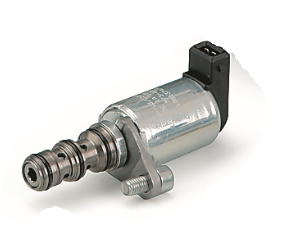 Directional valve
Proportional valve
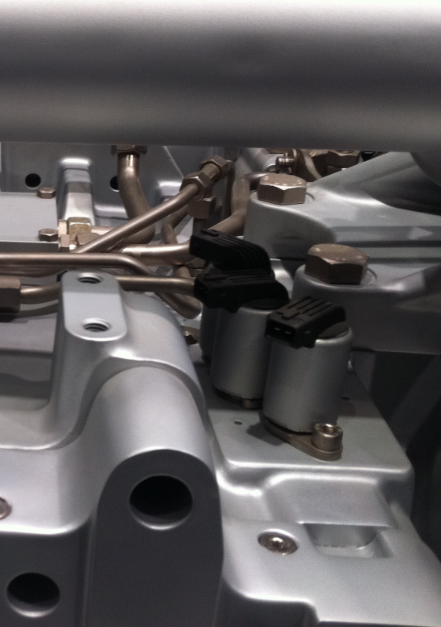 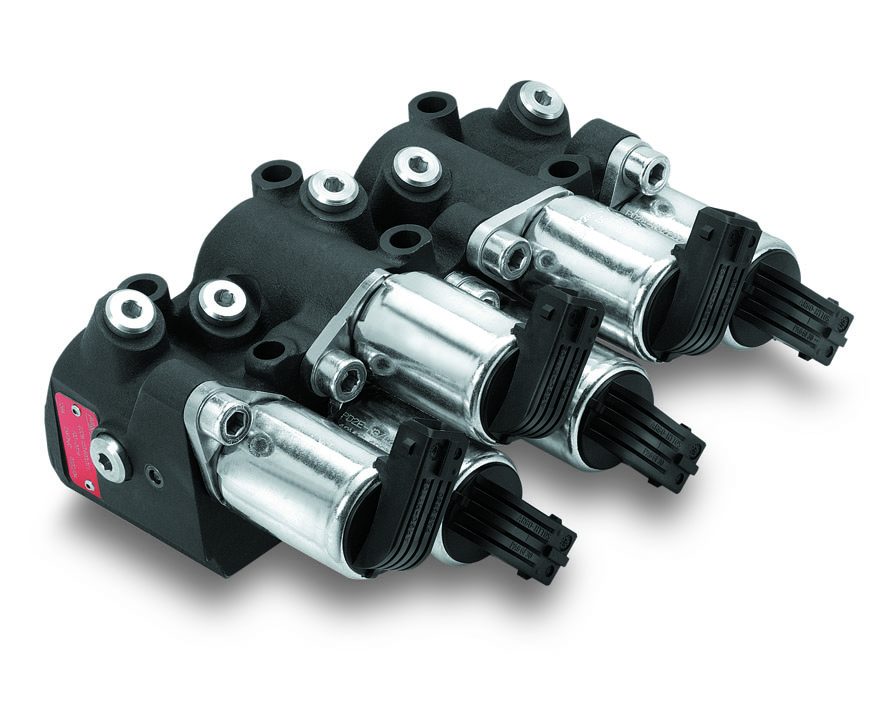 Installation situation free valves
Hydraulika moderního traktoru
Převodová ústrojí traktoru, Ovládací ventily, elektromagnety
Extended Thermal Shock Immersion Test
Salt Spray Test 						► according to Standard ISO 9227
Inorganic Dust Test					► IP6x according to IEC 60529
Vibration Test							► Random vibrations acc. EN 60068-2-6
Bumb Test								► according to EN 60068-2-29 
Chemical Resistance Test 	
Storage Temperature Test 	 	► according to EN 60068-2-14 
Maximum Load Cycling Test
High Pressure Cleaning Test 	► IPX9K	Standard DIN 40 050, part 9 
Combined Operating Voltage, Humidity and Temperature Test
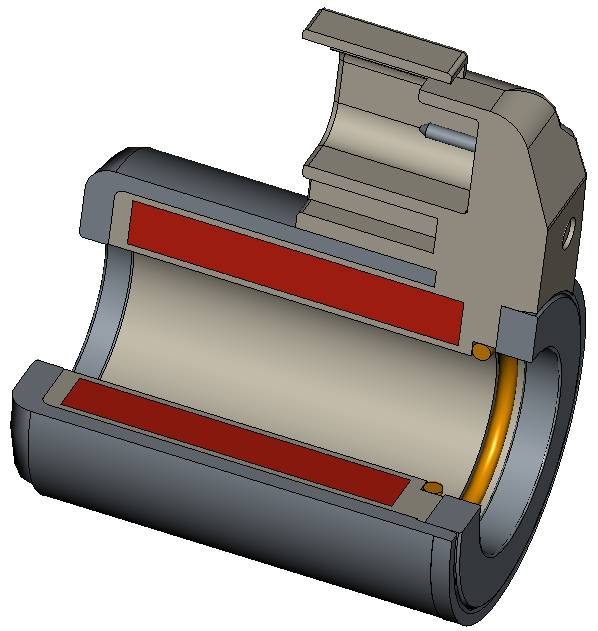 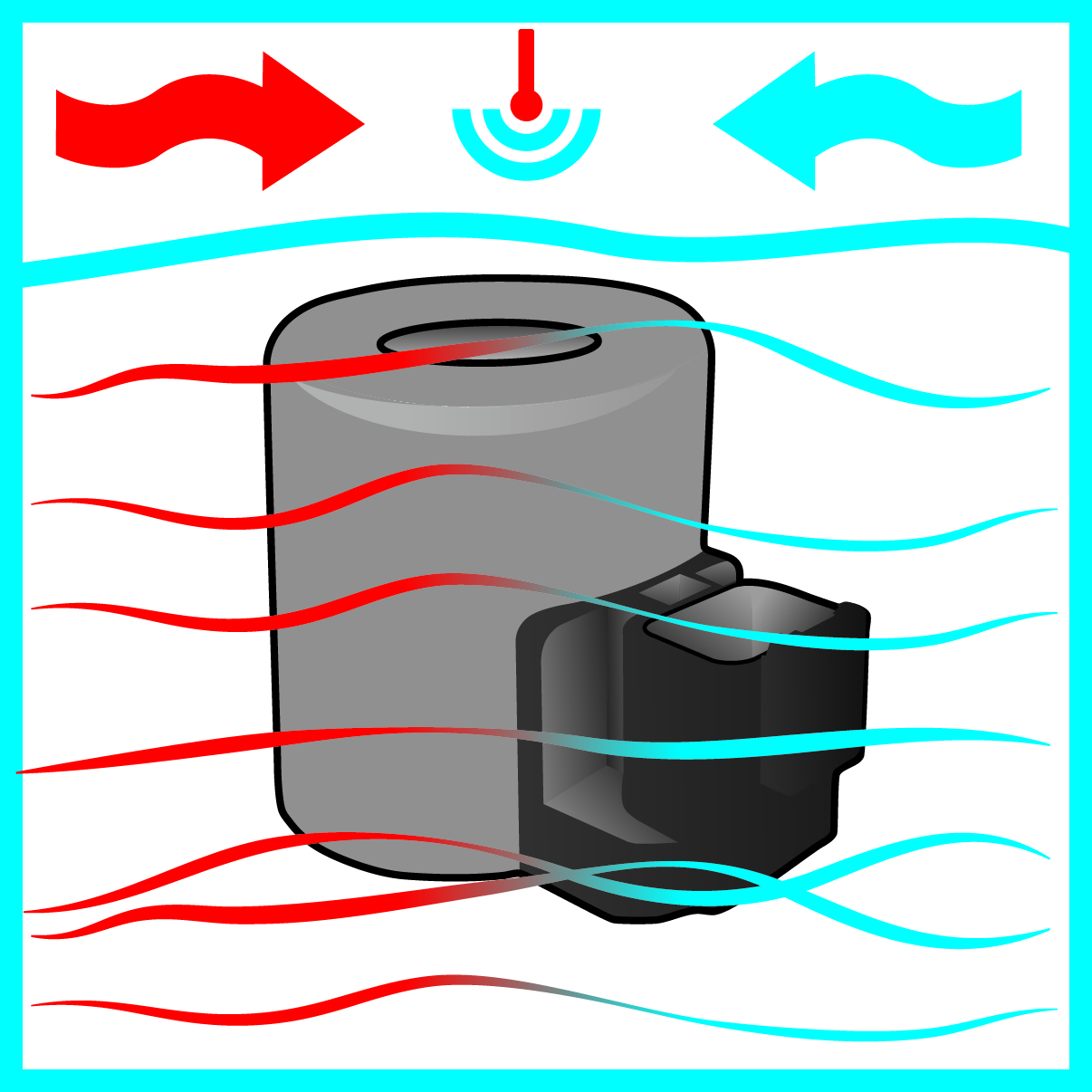 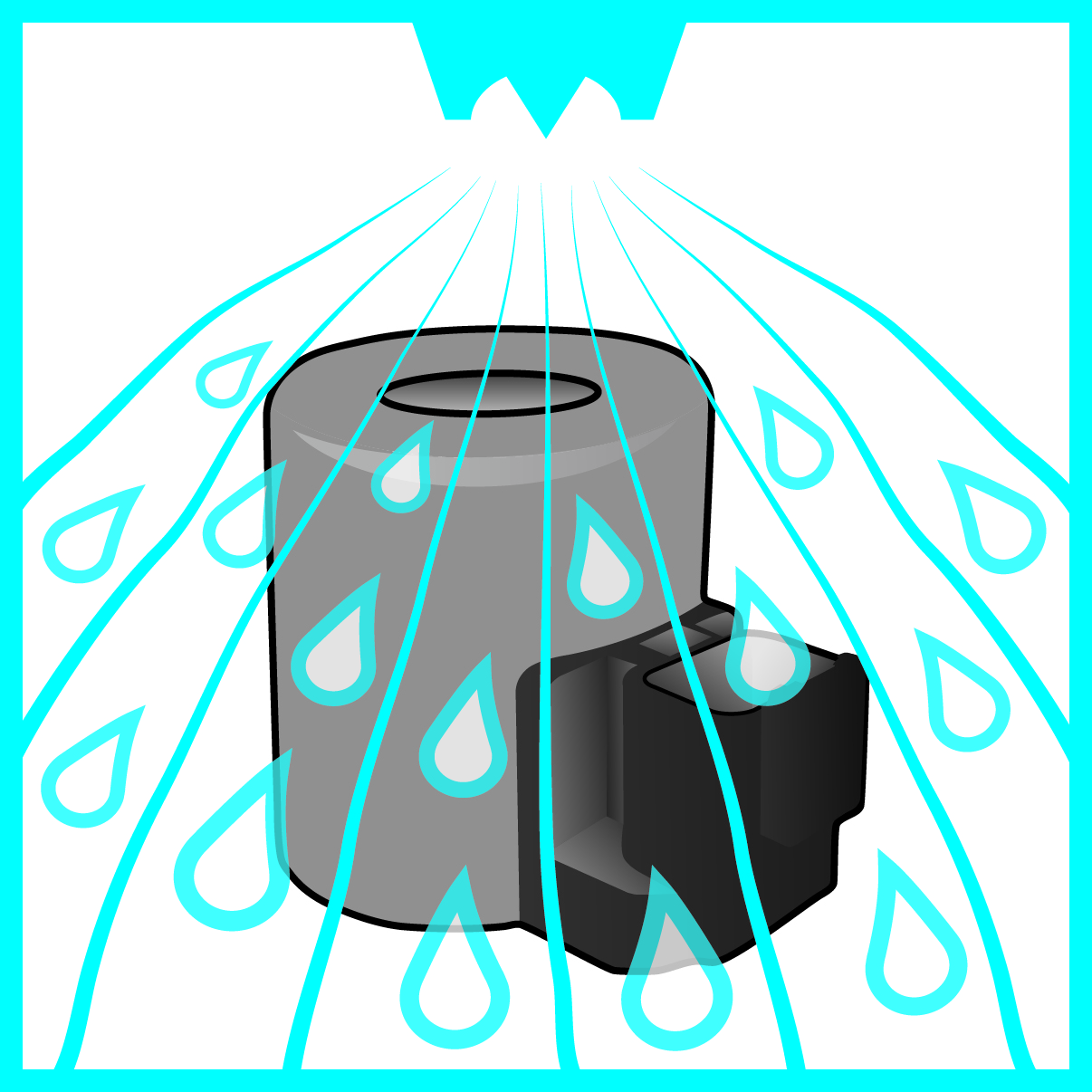 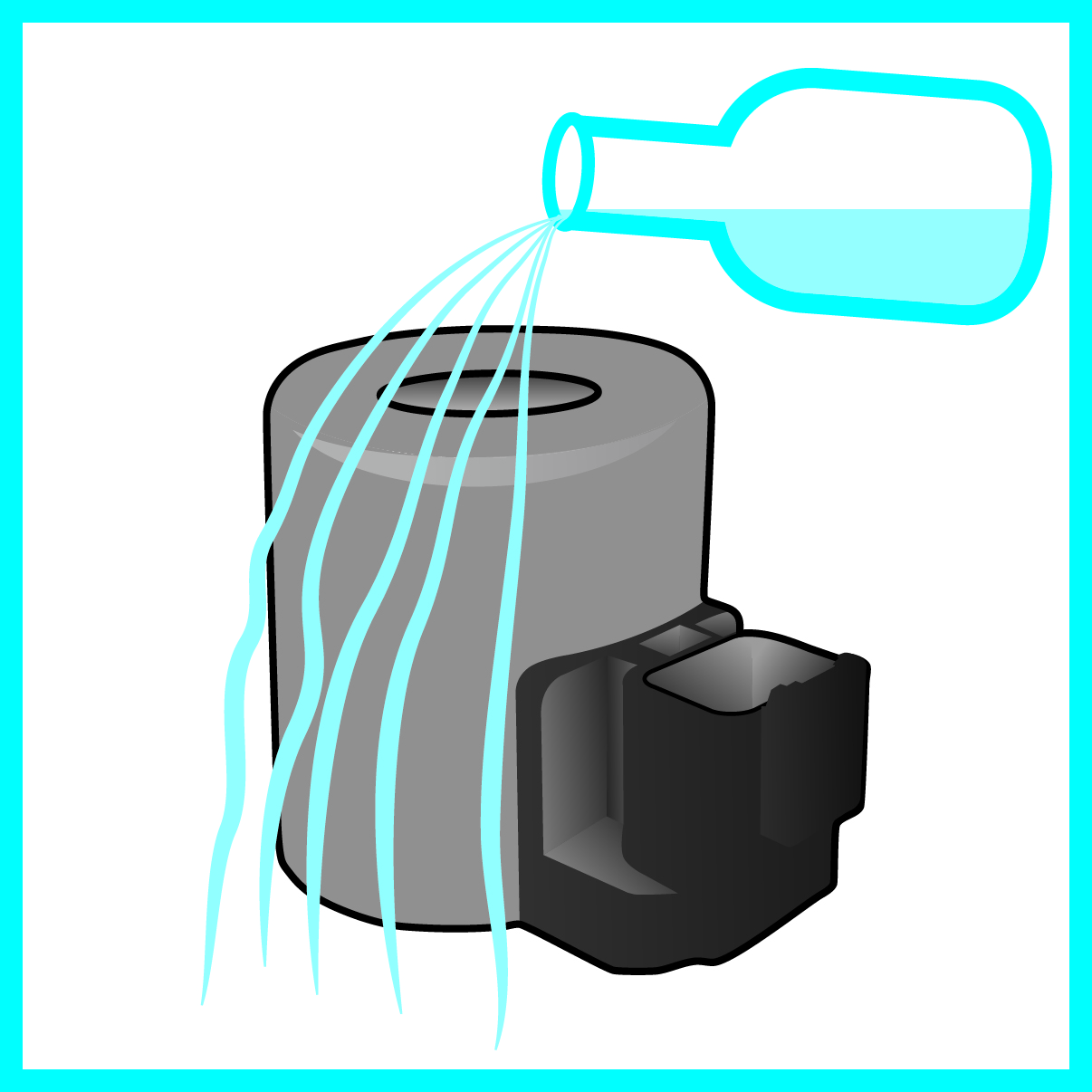 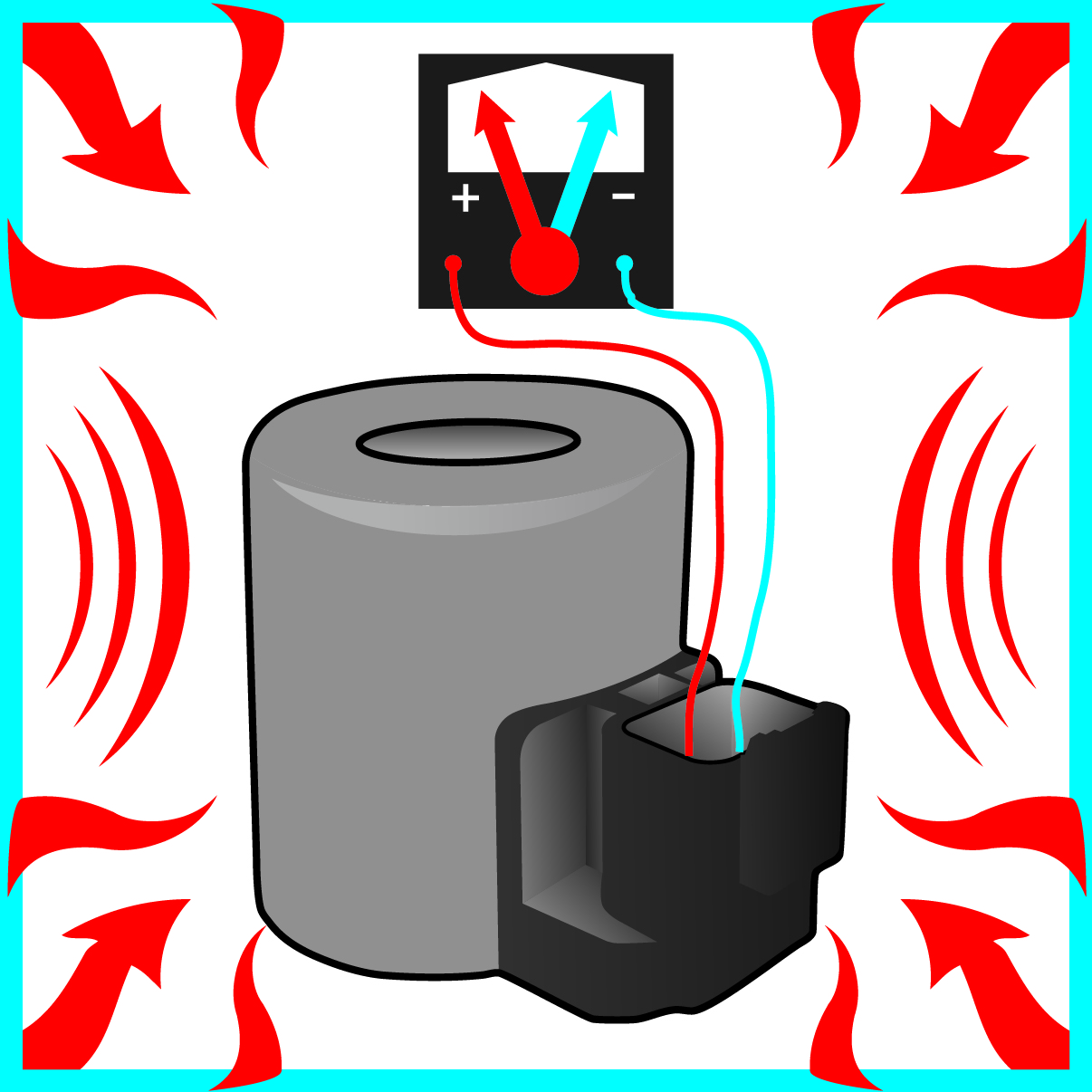 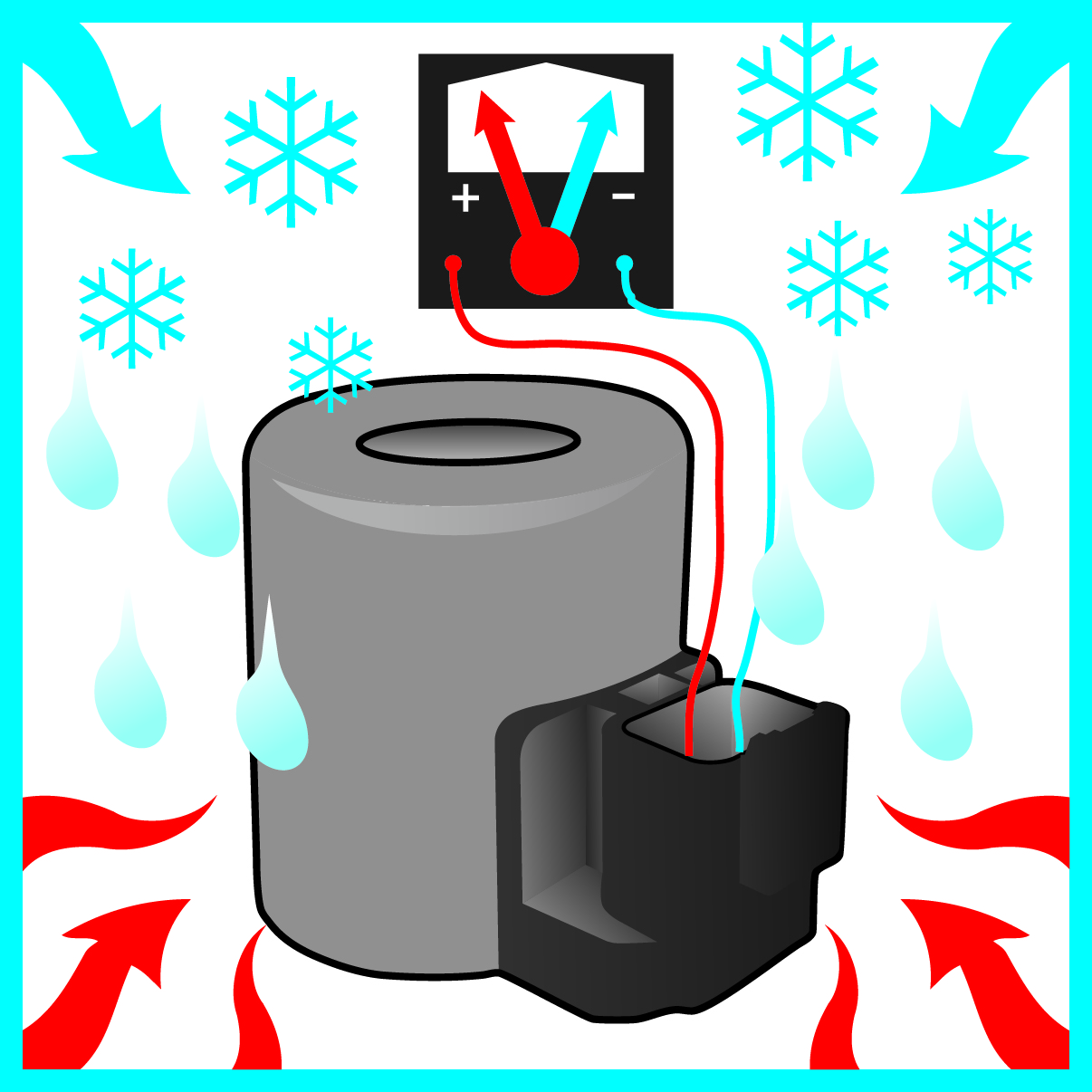 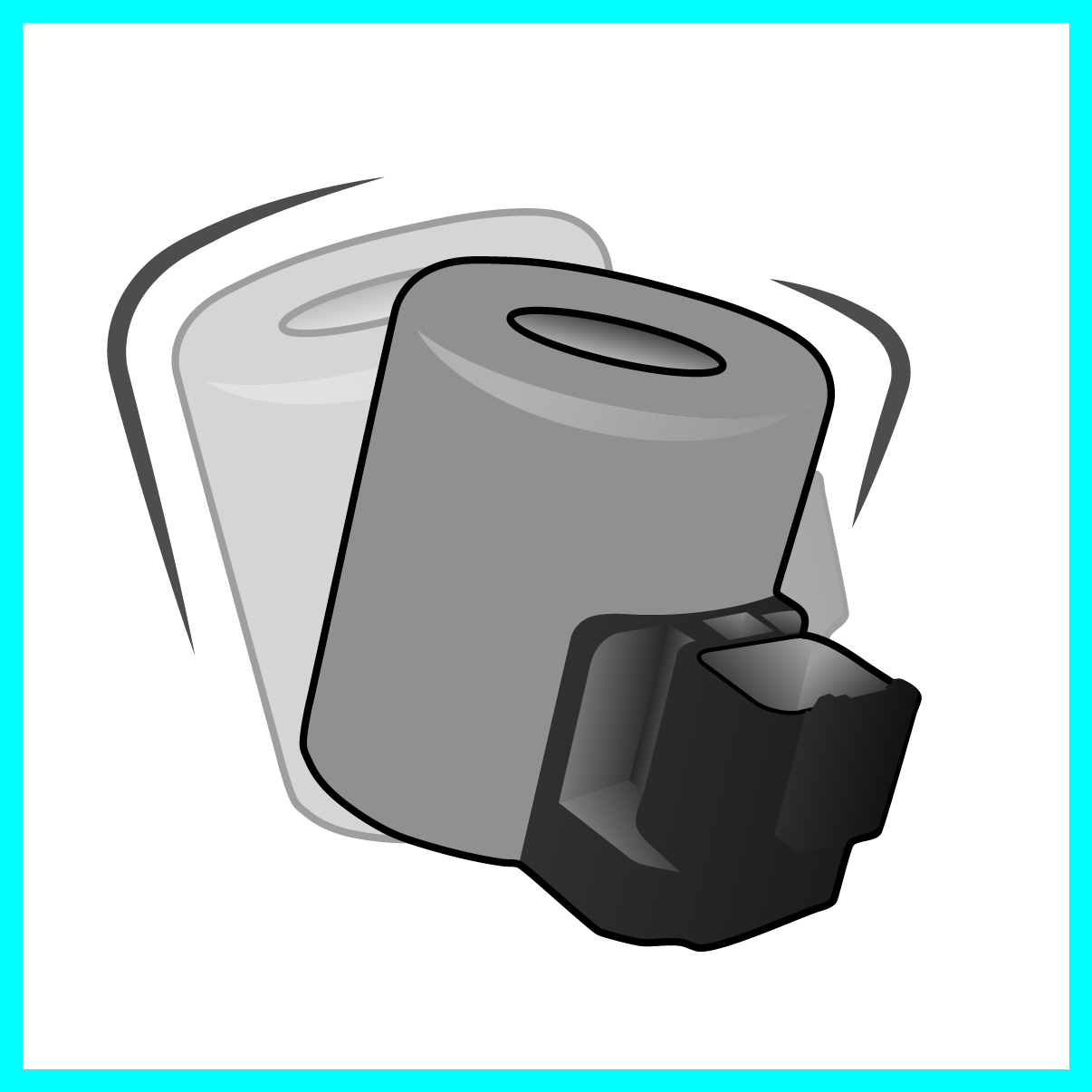 FMC Product Line
Hydraulika moderního traktoru
Převodová ústrojí traktoru, Ovládací ventily PTO (ruční)
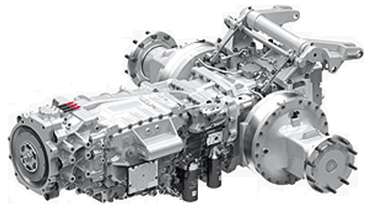 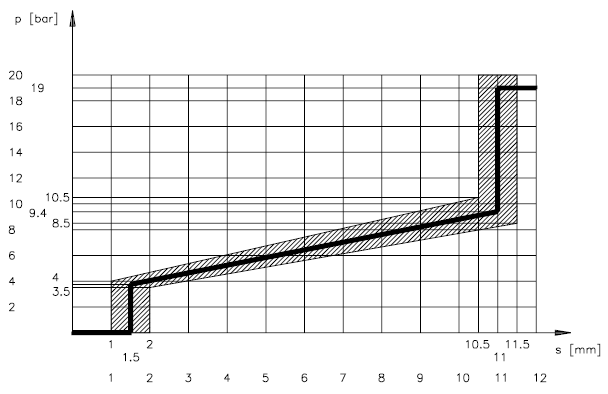 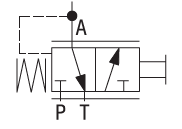 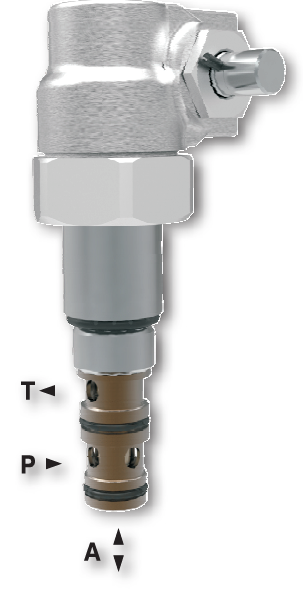 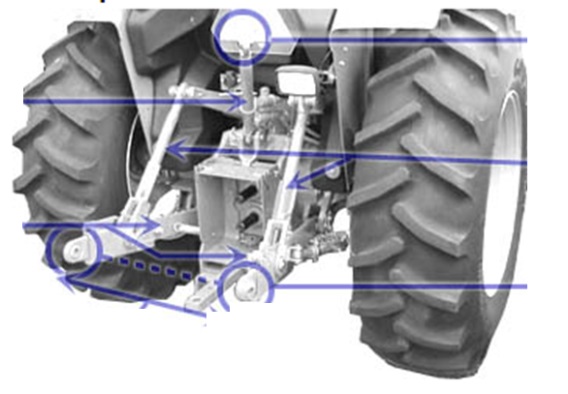 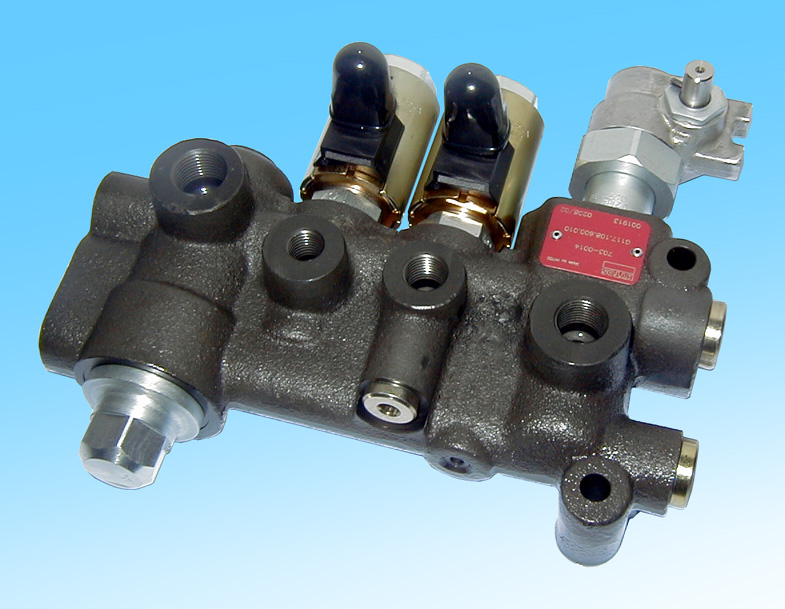 20 l/min/ 30 bar
PVRR
Hydraulika moderního traktoru
Základní dělení hydraulických okruhů traktoru dle funkce
Převodová ústrojí traktoru
Rychlostní spojky 
Spojky reverzace
Ovládání výstupních hřídelů PTO
Ovládání spojek zadní nápravy 4WD, DL
Chlazení
Mazání
Bezpečnostní funkce a filtrace

Funkce traktoru / Pracovní hydraulika
Řízení směru jízdy a brzy 
Automatická činnost mechanizmů (Tříbodový závěs)
Pohon pracovních mechanizmů
Chlazení provozních kapalin
Tlumení kabiny
Tlumení náprav
Pracovní hydraulika závěsných zařízení
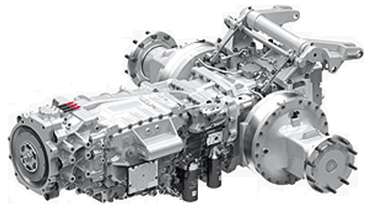 25 bar
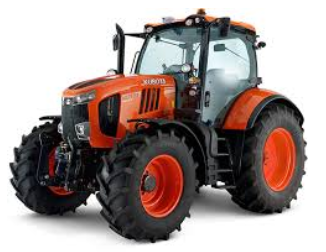 320 bar
Hydraulika moderního traktoru
Funkční hydraulika / pracovní hydraulika
Řízení směru
vozidla
Pick up Hitch
Systém tříbodového
závěsu
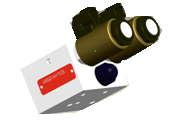 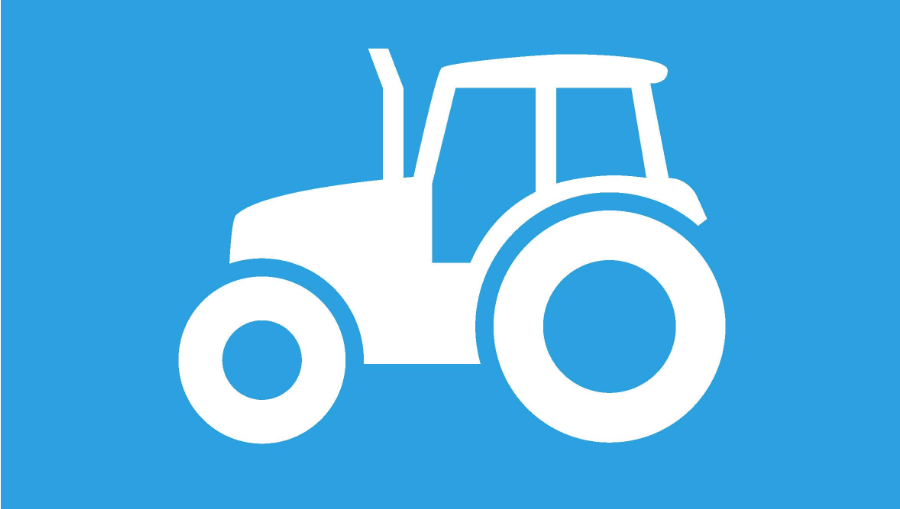 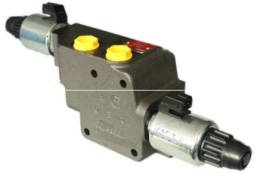 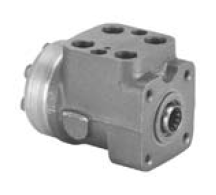 Tlumení kabiny
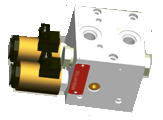 Systémy tlumení
Pracovní Hydraulika
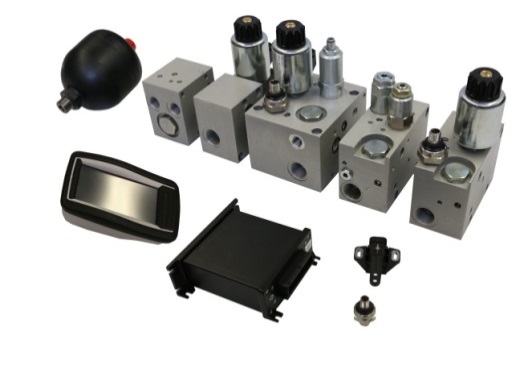 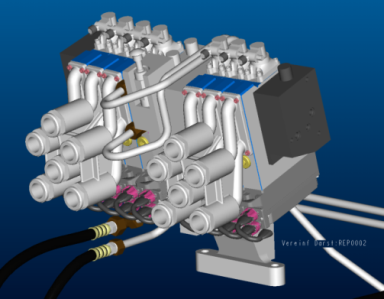 Ventil brzd přívěsu
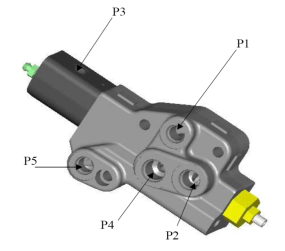 Hydraulika moderního traktoru
Funkční hydraulika / pracovní hydraulika – Tlumení
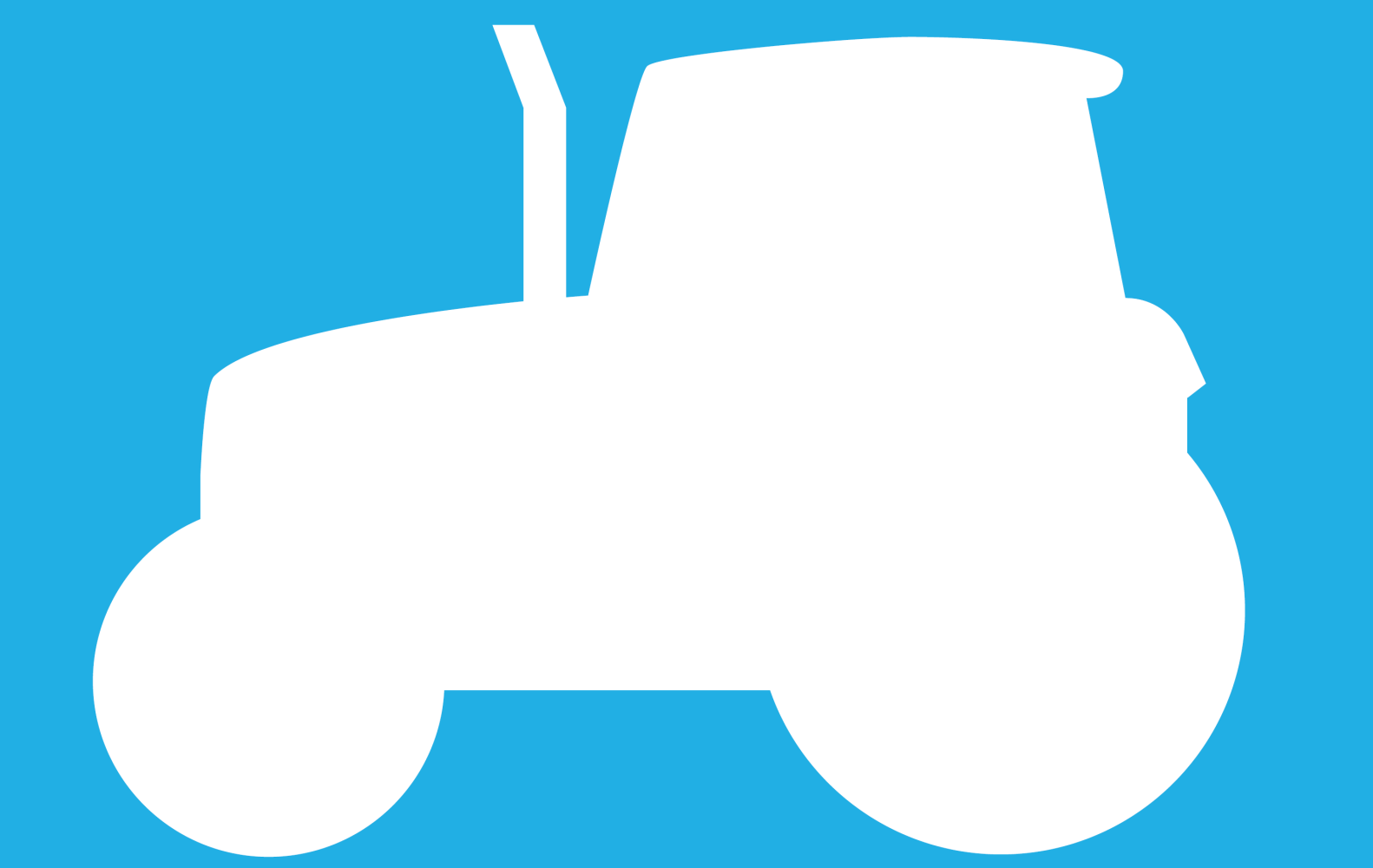 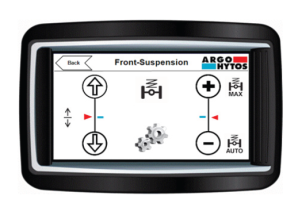 Parametrizační panel
(Bus)
Řídící jednotka
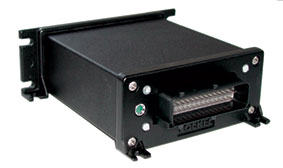 Akumulátor
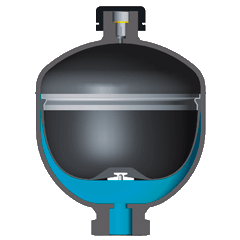 Senzory polohy výšky
Tlakový senzor
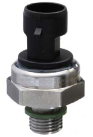 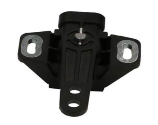 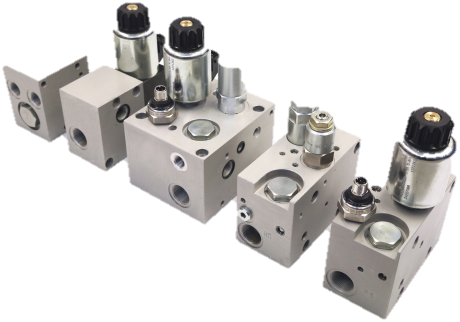 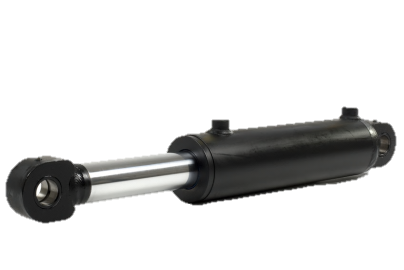 Hydraulický modul
Válce tlumení
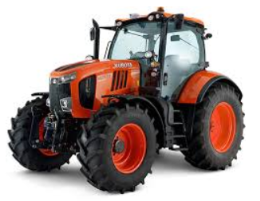 Hydraulika moderního traktoru
Funkční hydraulika / pracovní hydraulika – Tlumení
Evropská směrnice (2002/44/EK) definuje expoziční limit a akční hodnoty takto:

Příklad Vibrace působící na celé tělo:
● Expoziční limitní hodnota pro všechny směry 	A (8) = 1,15 m/s²
● Akční hodnota pro všechny směry		A (8) = 0,5 m/s²

Vibrace přenášené na celé tělo a možné následky
Vibrace působící na celé tělo mohou
● poškodit smysly a vést k potížím s rovnováhou, 
	ke kinetóze nebo problémům s viděním
● poškodit jemnou motoriku nebo snížit výkonnost,
● způsobit zažívací problémy,
● negativně ovlivnit pohyblivost páteře
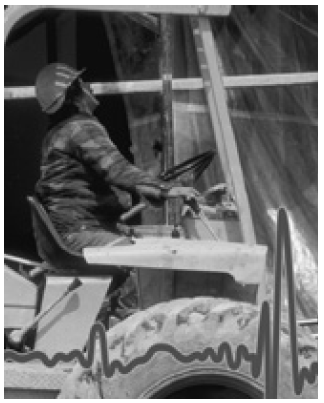 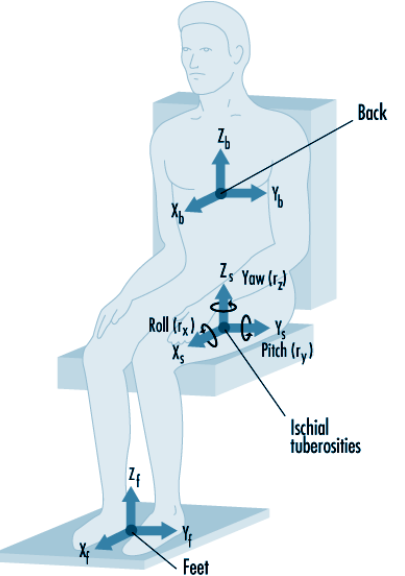 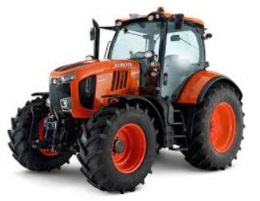 Hydraulika moderního traktoru
Funkční hydraulika / pracovní hydraulika – Tlumení náprav
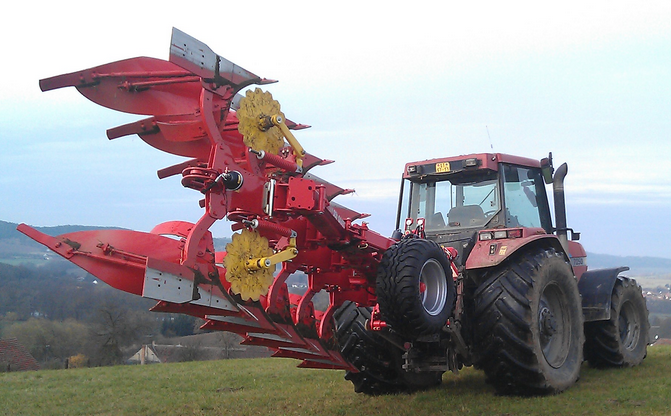 Typické pro vozidla s častou změnou zátěže je použití odpružení s nastavitelnou výškou
zejména přední nápravy traktorů: 

Vyrovnávají se síly, působící na jednotlivá kola, resp. přítlak kol k terénu, a tím se zlepšuje přenos tažné síly.
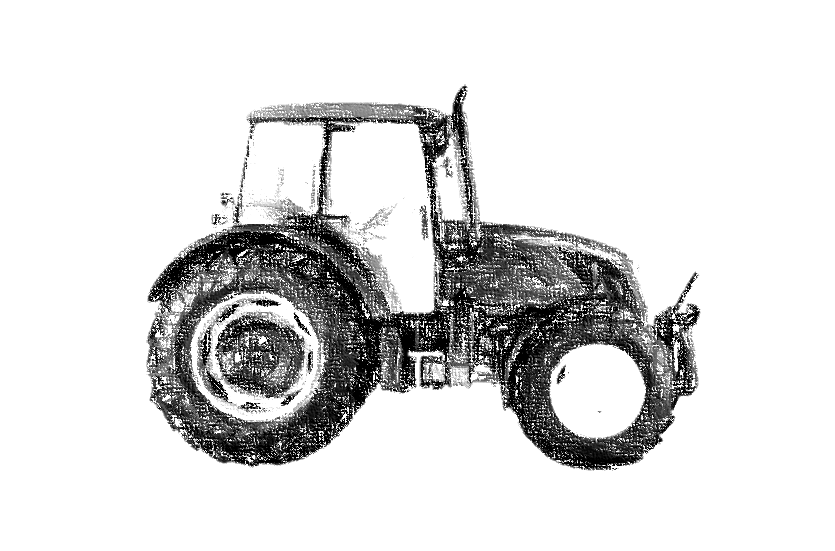 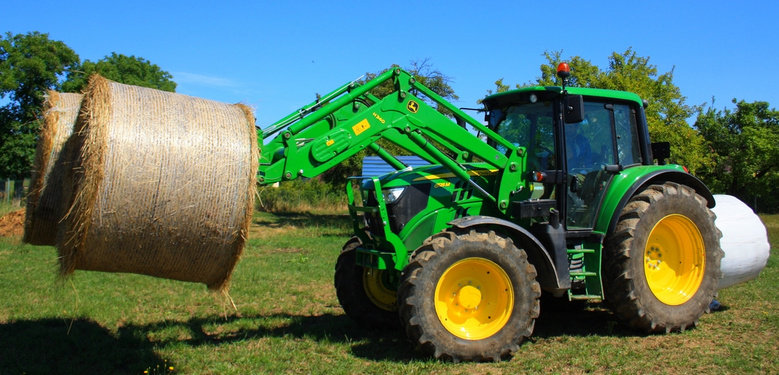 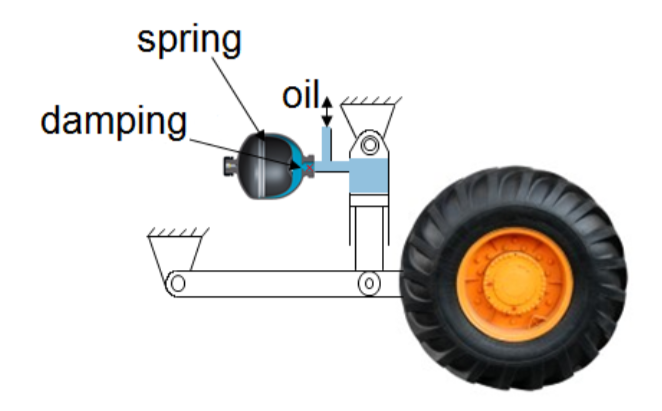 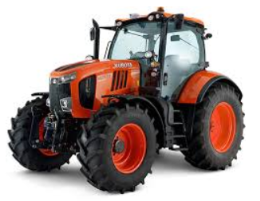 Hydraulika moderního traktoru
Funkční hydraulika / pracovní hydraulika – Tlumení náprav
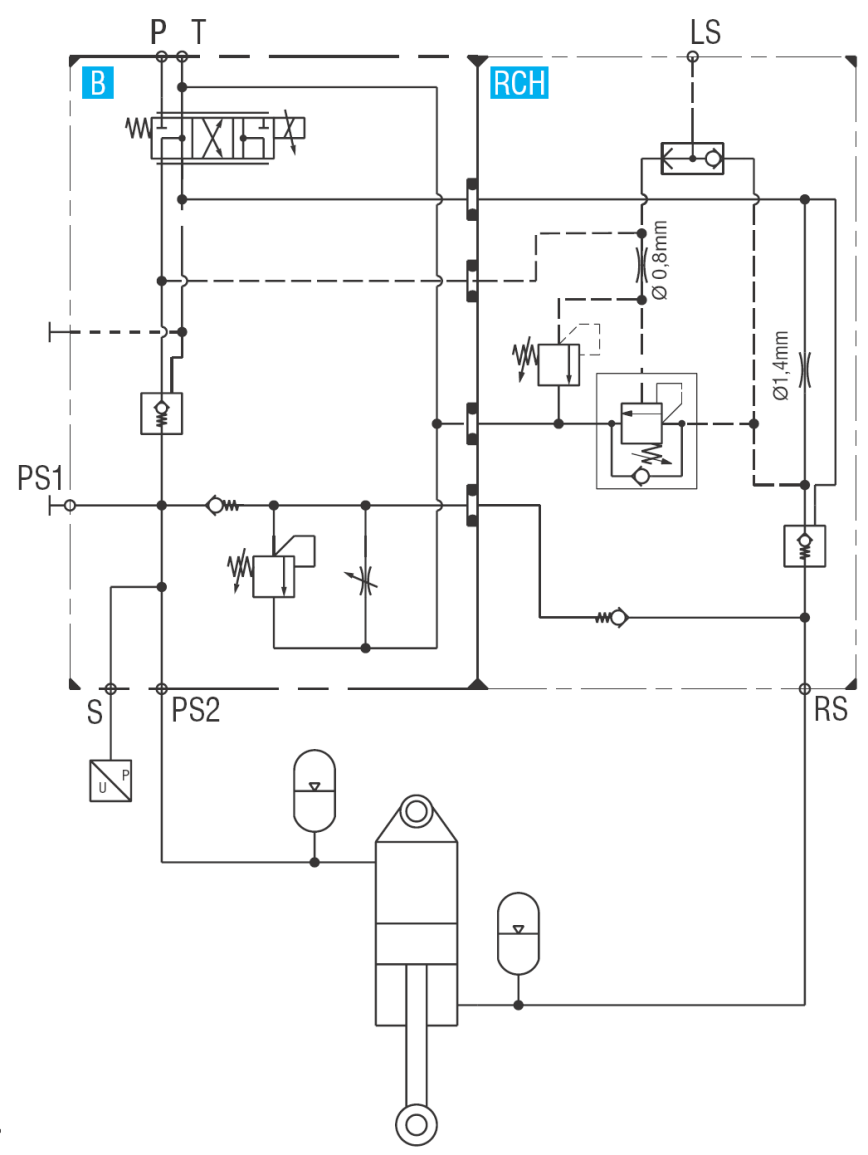 Základní modul
Kontrola výšky



Modul Nastavení tuhosti - vícenásobný
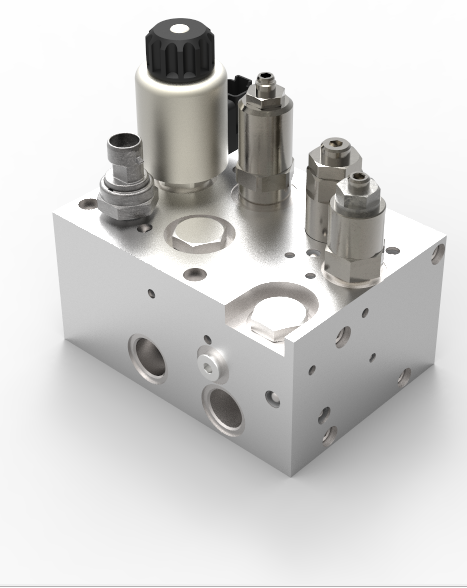 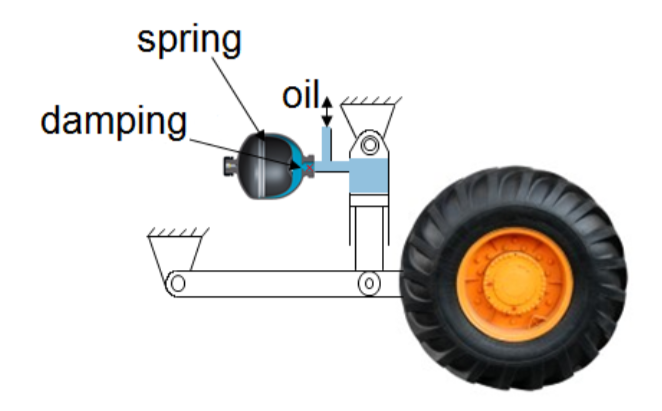 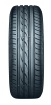 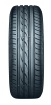 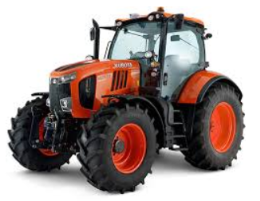 Hydraulika moderního traktoru
Funkční hydraulika / pracovní hydraulika – Tlumení kabiny
Základní modul
Kontrola výšky kabiny

Kabina je stále ve stejné poloze(změna zátěže v kabině nemá vliv na výšku – automatická regulace)
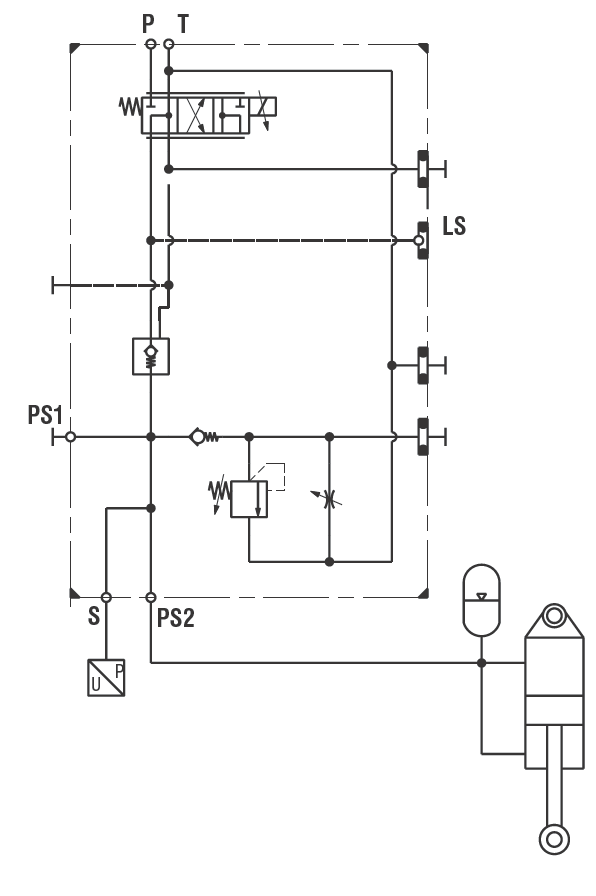 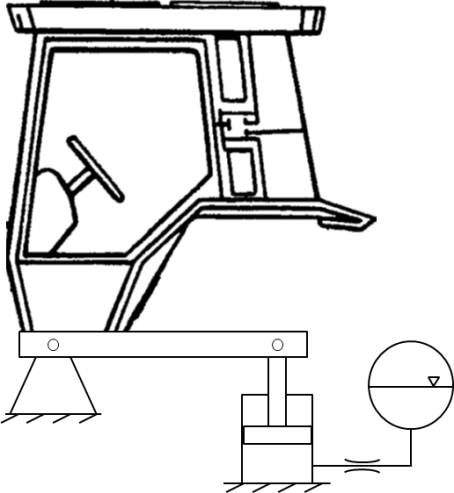 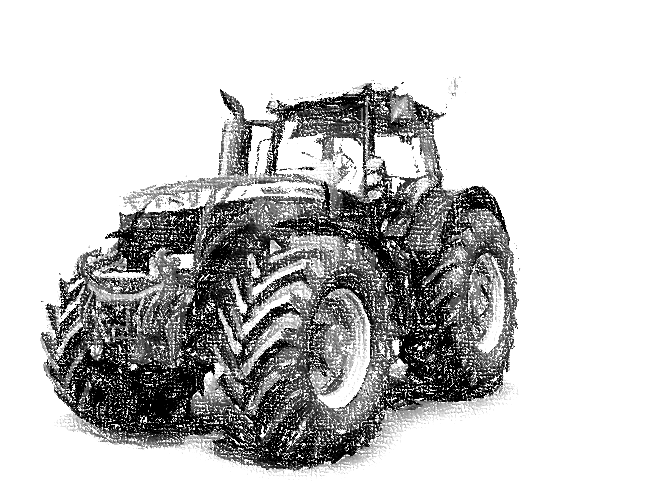 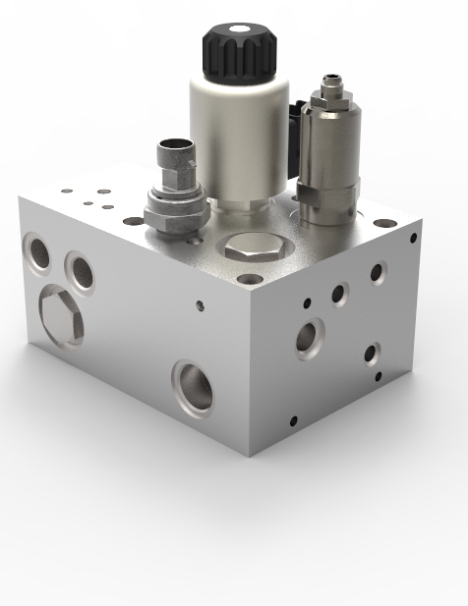 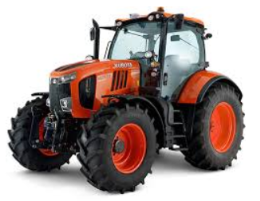 FMC Product range for agriculture machines
High pressure hydraulic – Prioritní systémy řízení a brzd
Typický obvod prioritních funkcí zahrnuje dodávky pro funkce řízení a brzd. Hydraulický systém musí paralelně zajistit dodávku pro obvod řízení, brzd a přebytek průtoku dodávat do pomocných funkcí traktoru.

Typický hydraulický okruh zajišťuje přednostní průtok kapaliny pro orbitální řízení A a při zachování přednastavené hodnoty tlaku pro akumulátory B předem které plní bezpečnostní funkci při výpadku hlavního zdroje.

Na obrázku je například znázorněna duální jištění akumulátory kde při výpadku jednoho z nich se přestavením ventilu C zajistí pro okruh brzd dostatečný zdroj tlaku pro jejich ovládání
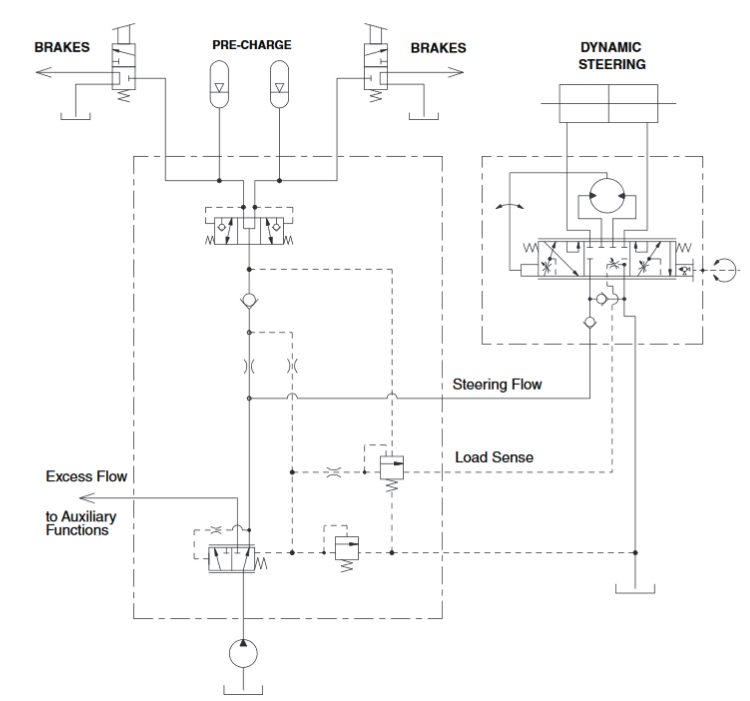 B
A
C
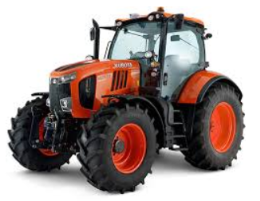 Hydraulika moderního traktoru
Funkční hydraulika / pracovní hydraulika – chlazení provozních kapalin
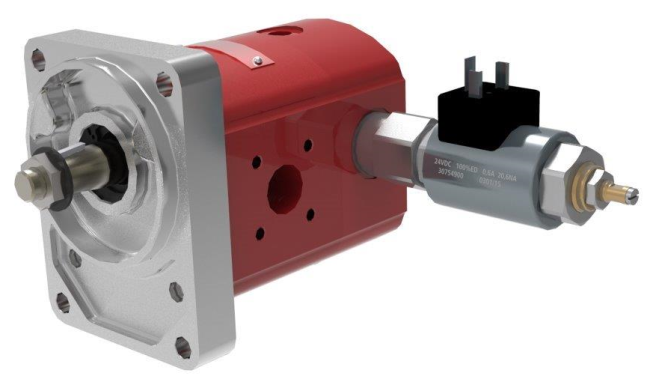 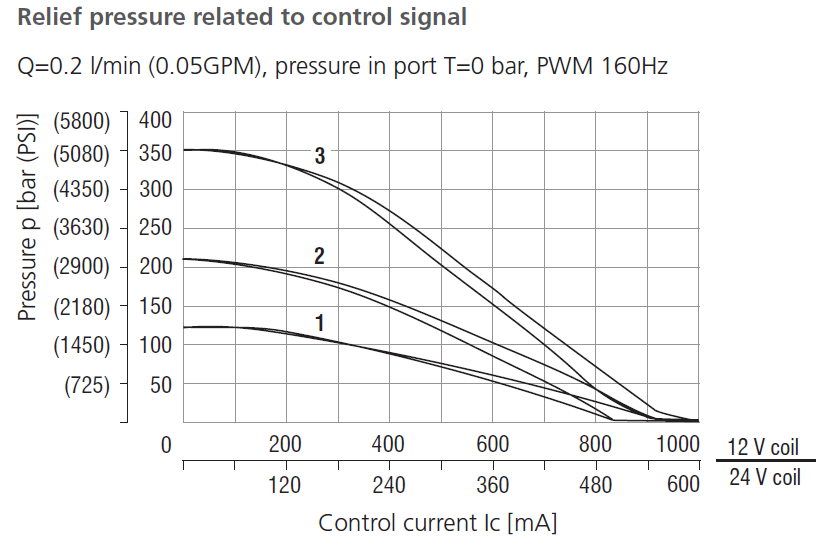 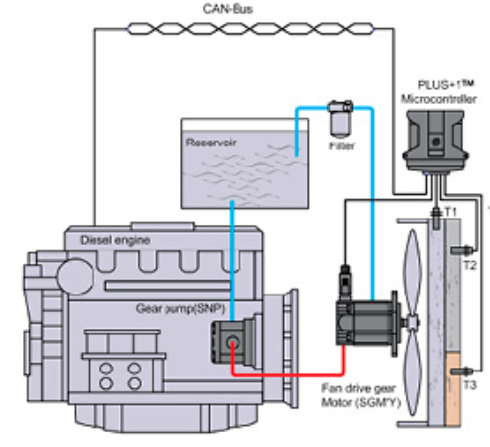 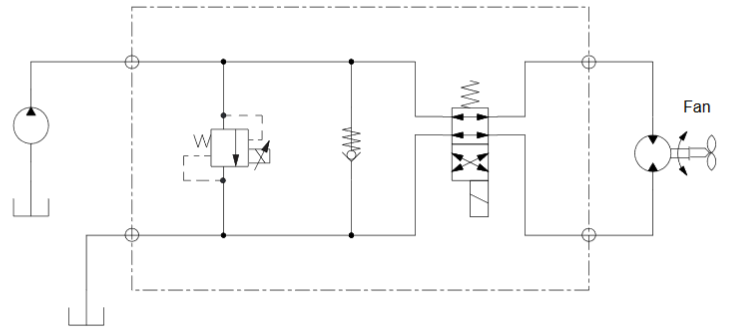 Products FMC
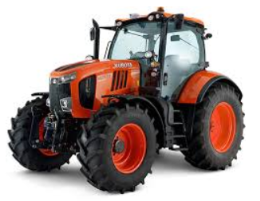 FMC Product range for agriculture machines
High pressure hydraulic – Hydraulika tříbodového závěsu
Elektro-hydraulický systém
proporcionální ventil 
Elektronika s ovládacím panelem
Senzory
Pro obvody s konstantním anebo LS čerpadlem
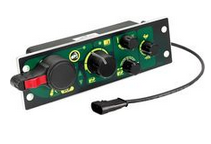 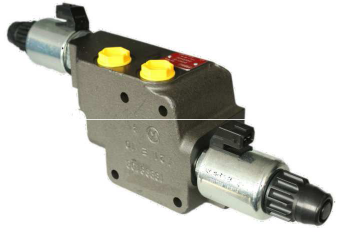 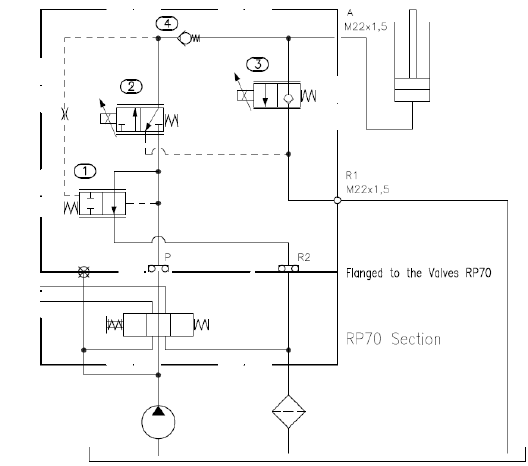 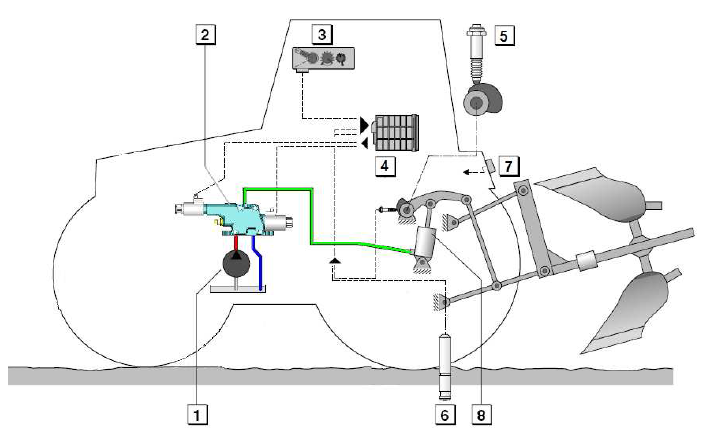 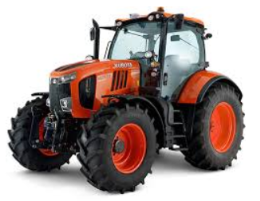 FMC Product range for agriculture machines
High pressure hydraulic – hydraulika závěsných zařízení
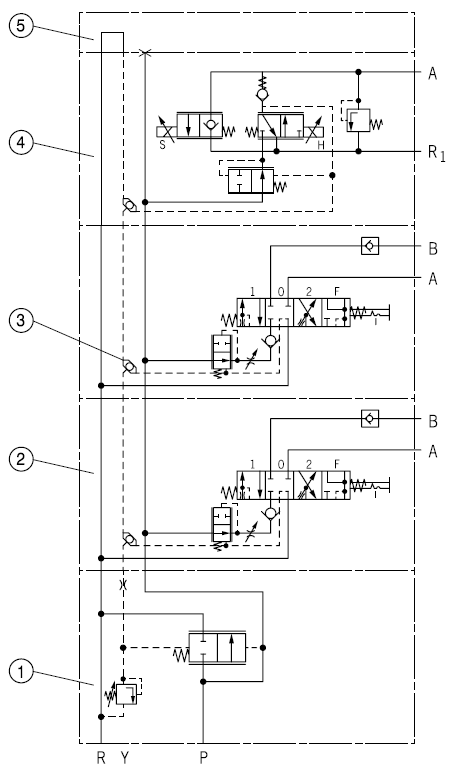 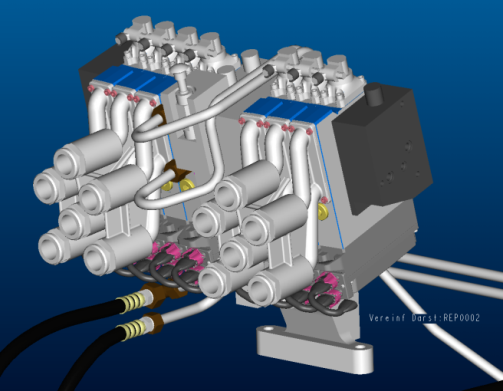 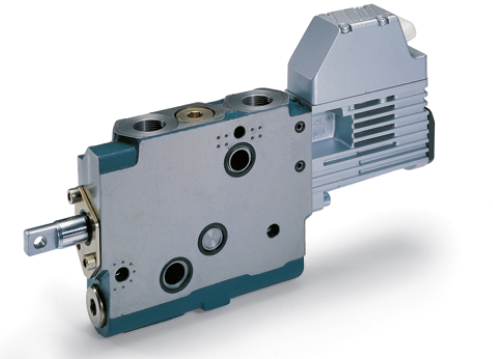 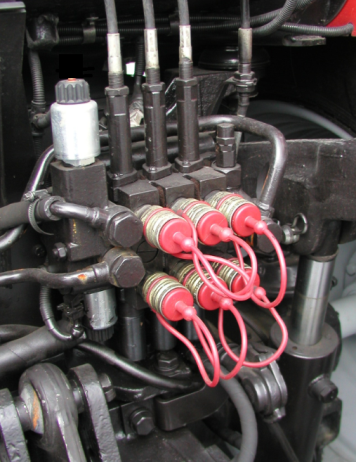 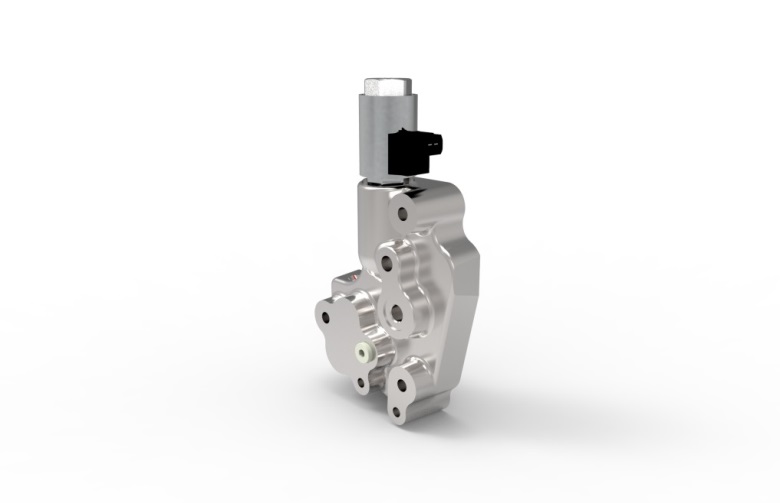 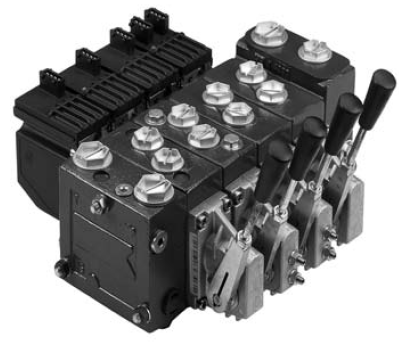 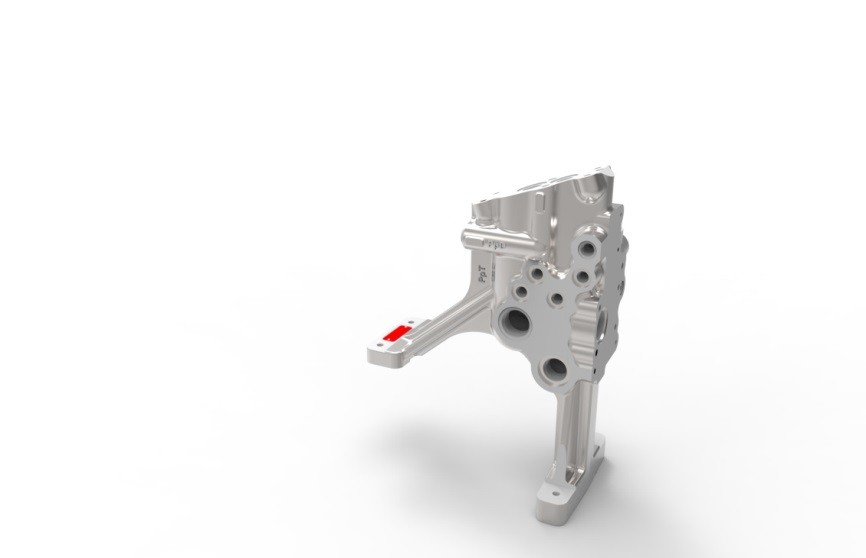 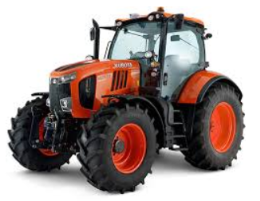 FMC Product range for agriculture machines
Filtrace oleje traktoru – SPECIÁLNÍ PŘEDNÁŠKOVÝ BLOK
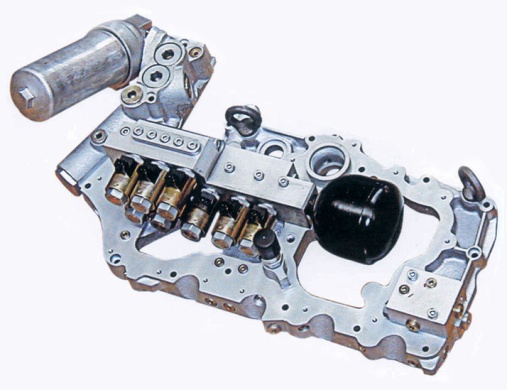 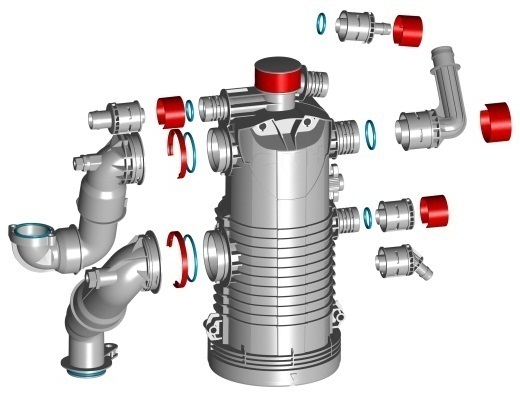 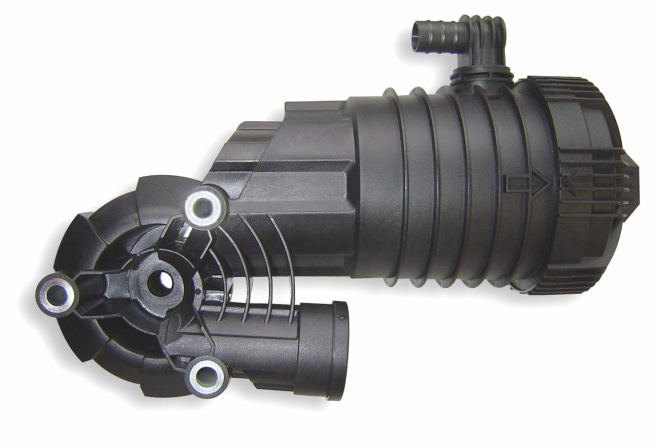 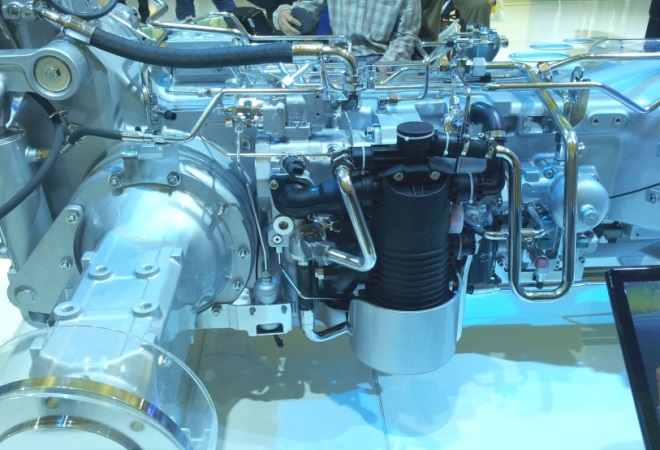 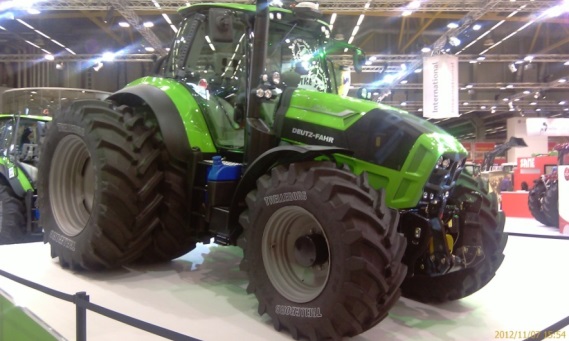 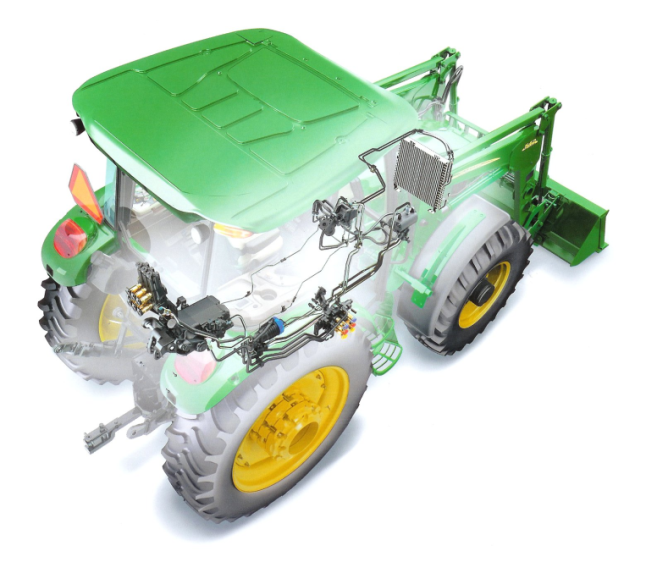 T
R
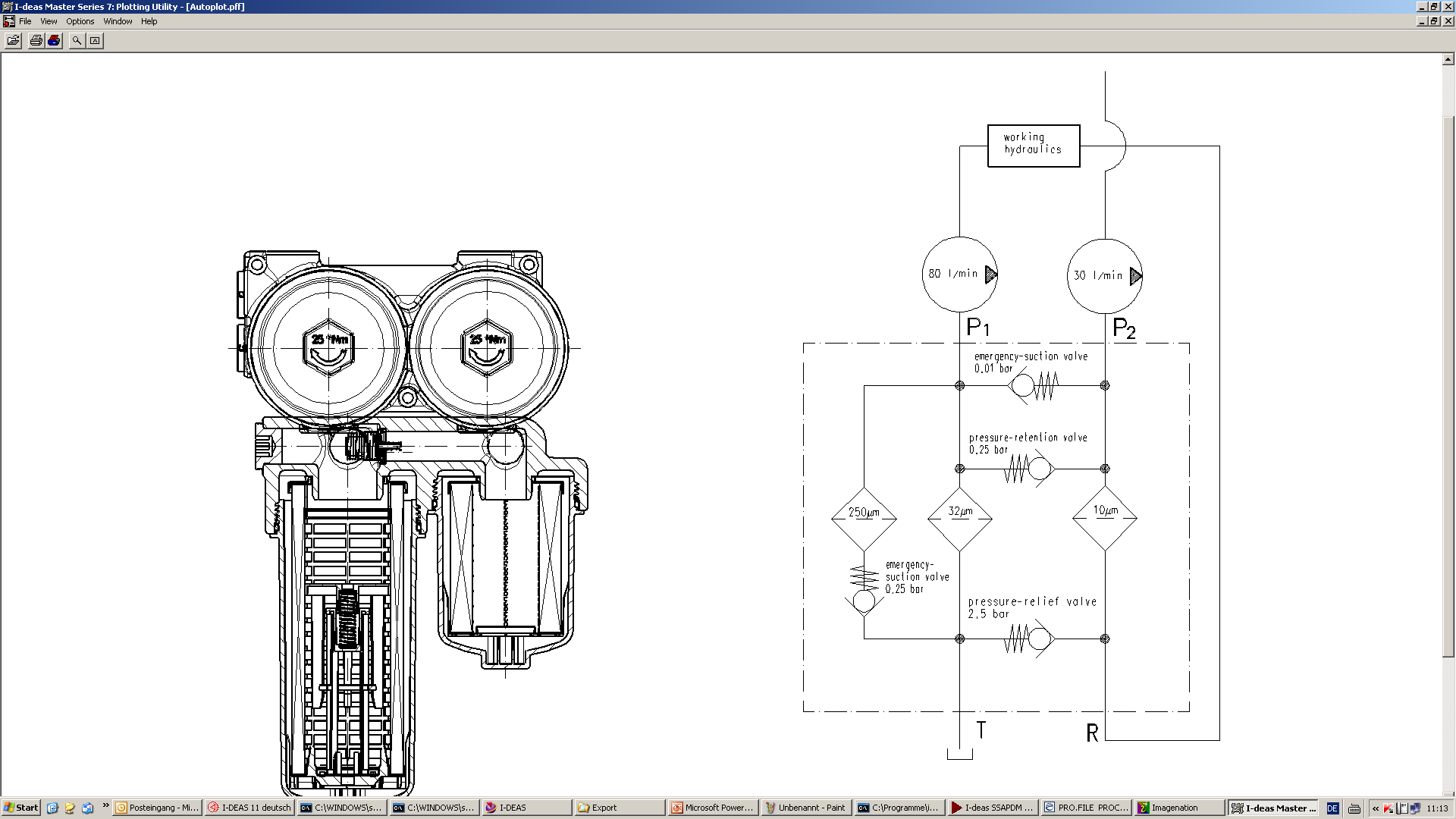 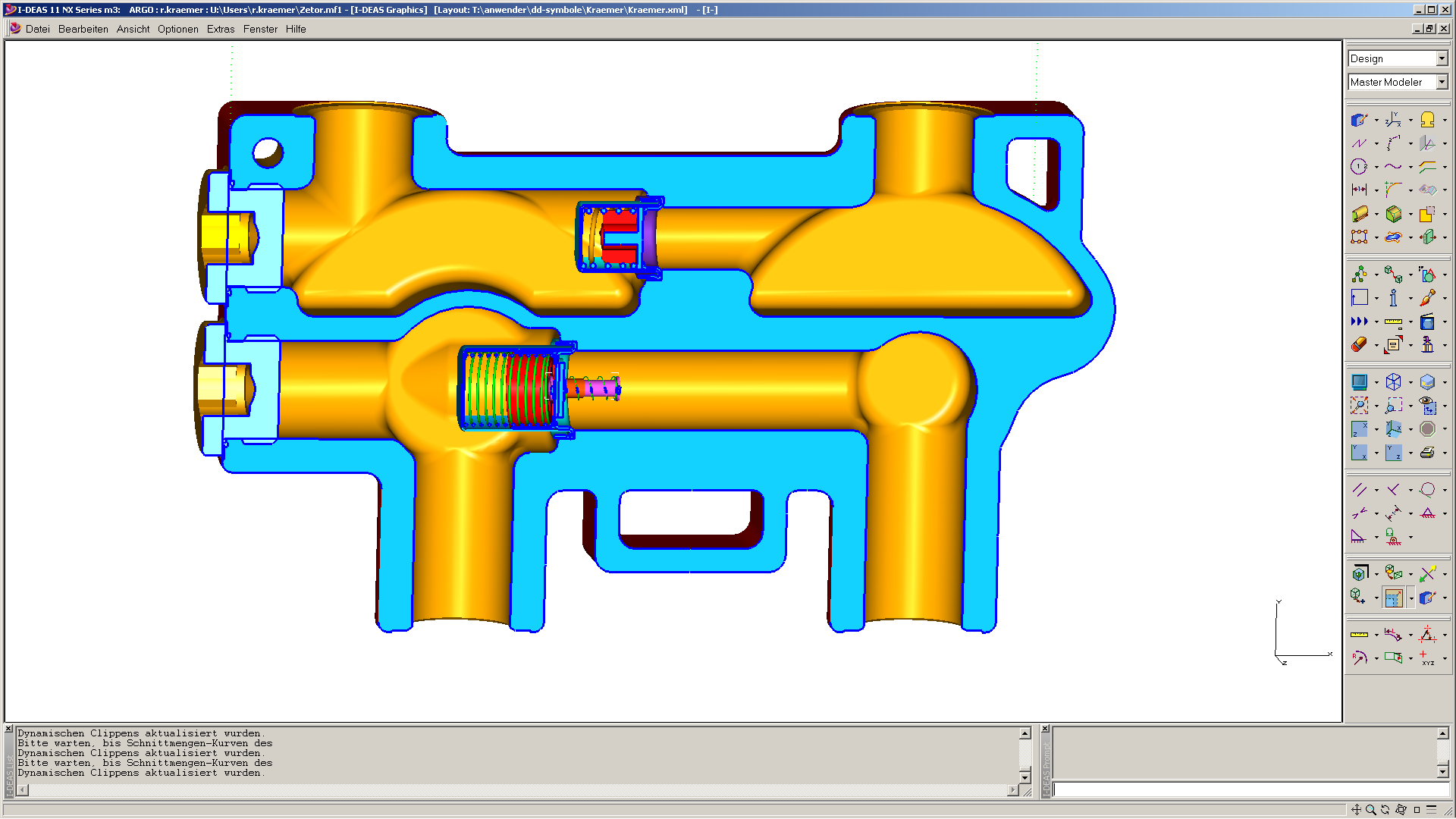 P1
P2
A
B
1
2
3
C
+
A
B
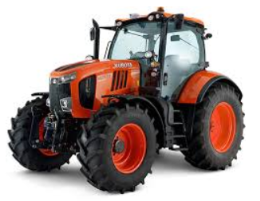 FMC Product range for agriculture machines
Filtrace oleje traktoru – SPECIÁLNÍ PŘEDNÁŠKOVÝ BLOK
C
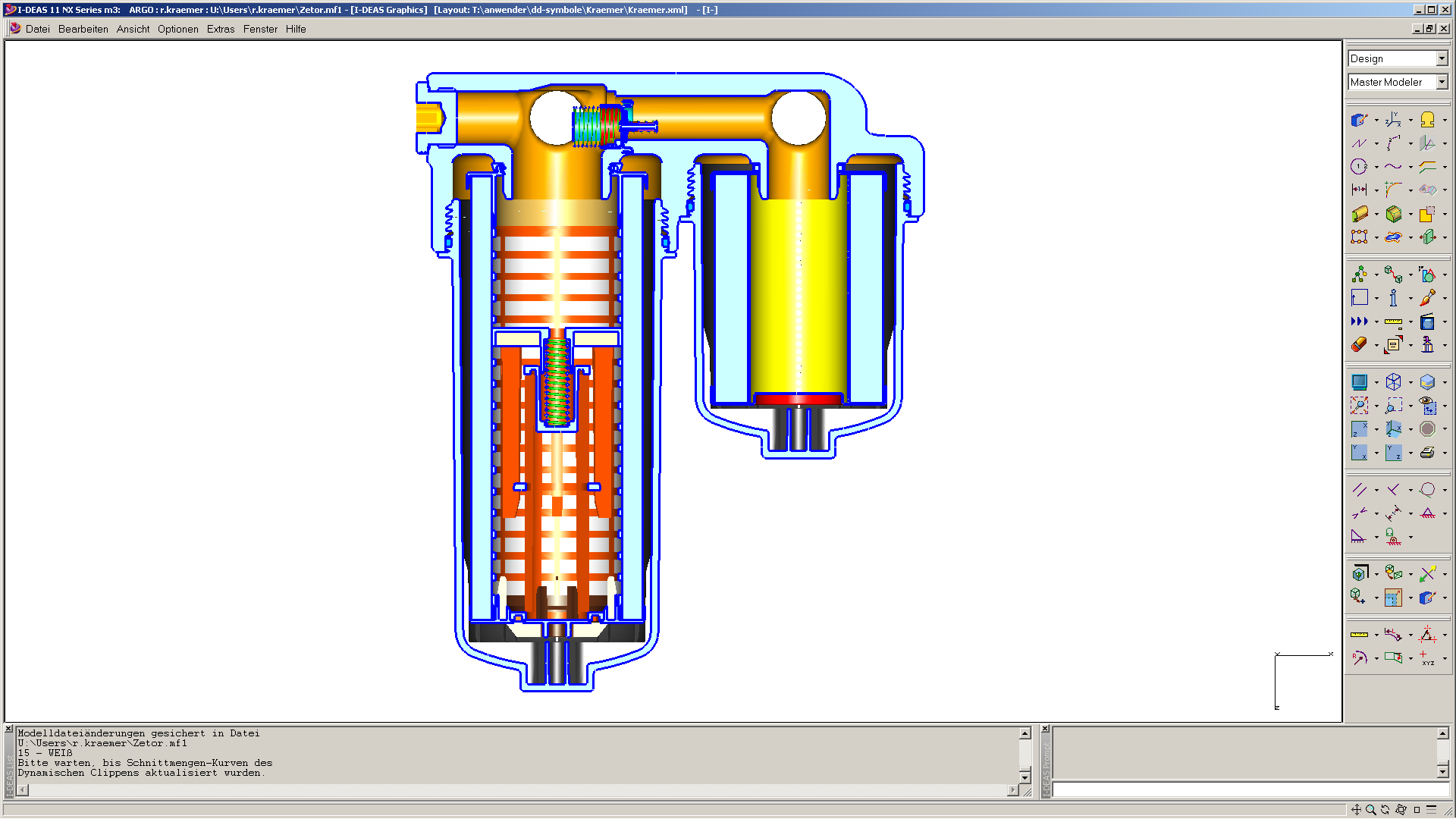 3
2
1
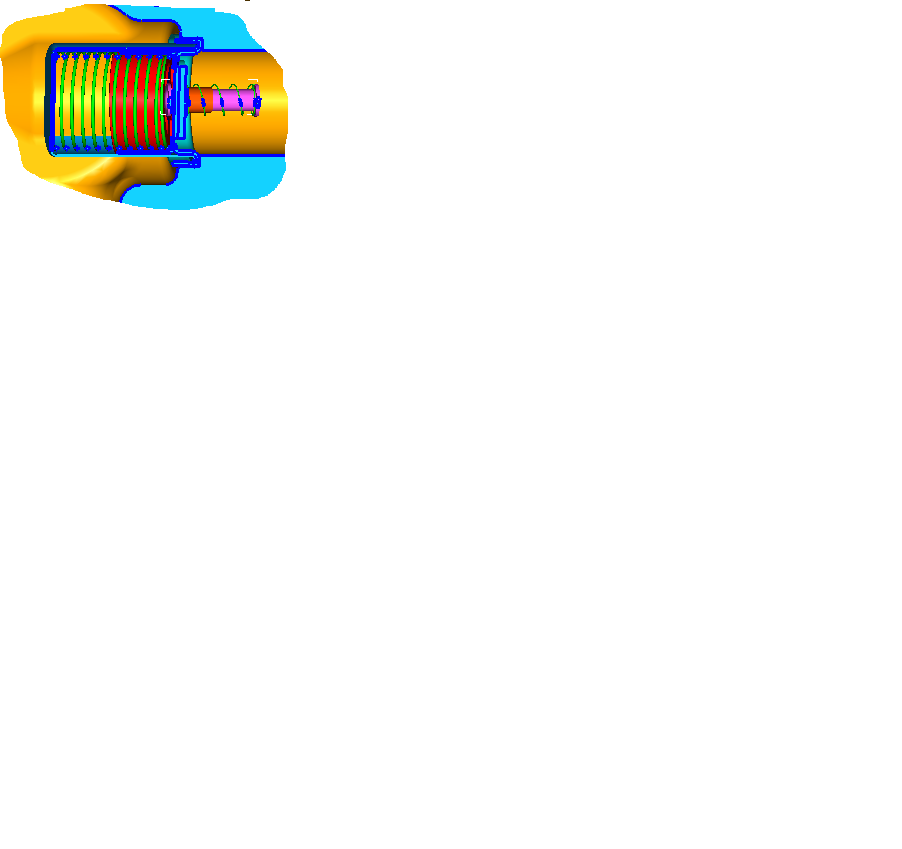 bi-directional valve
www.argo-hytos.com